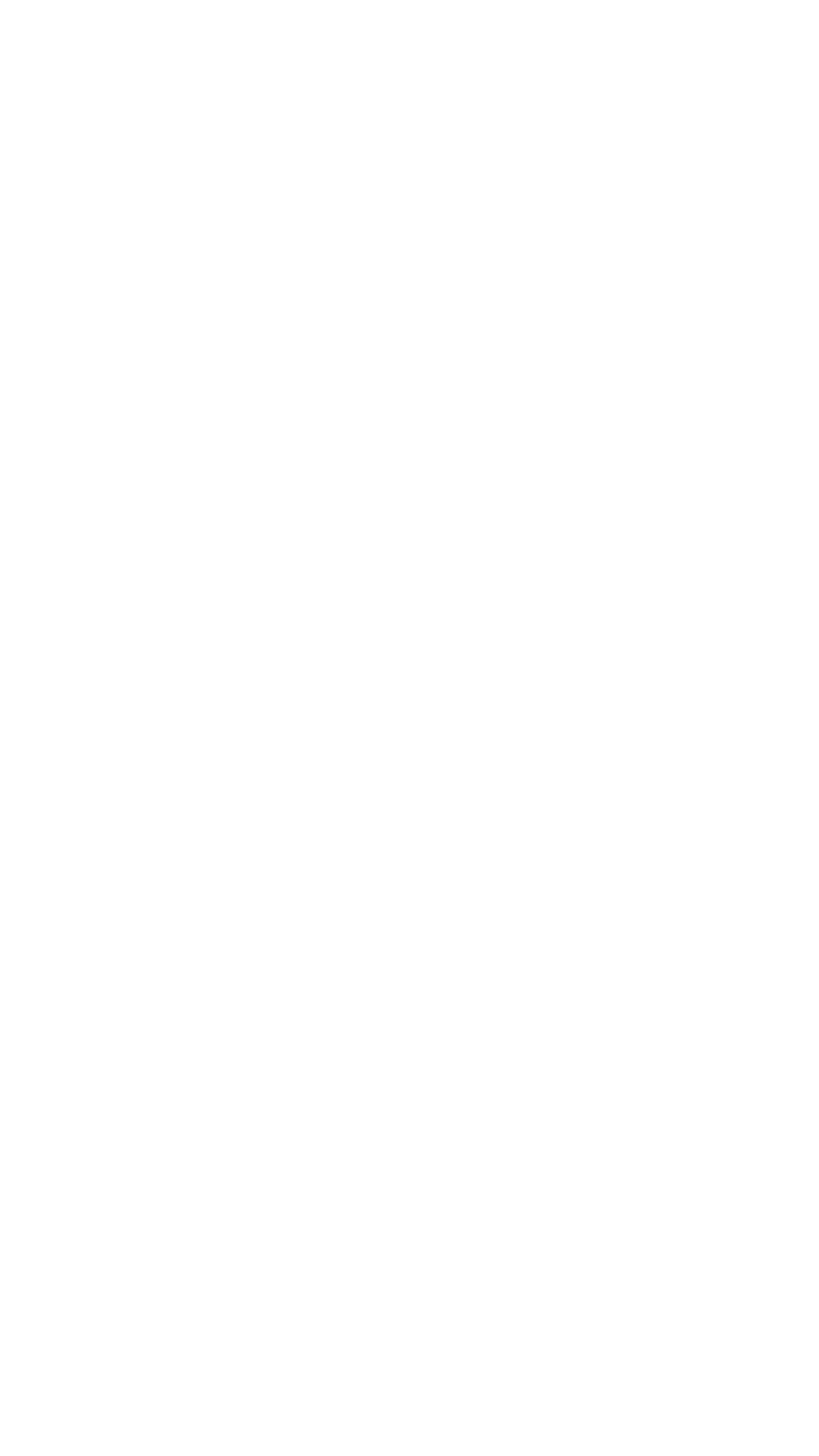 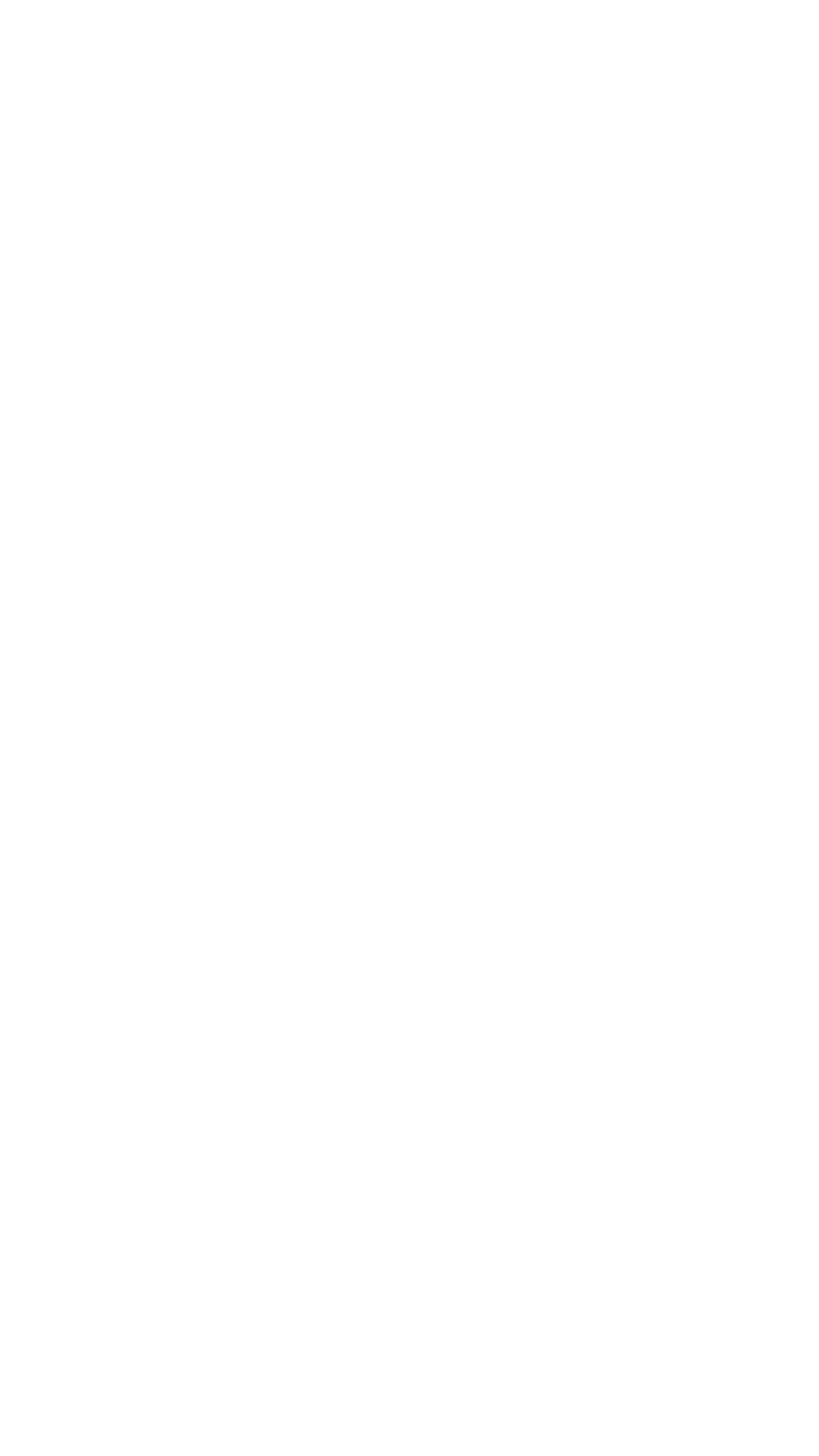 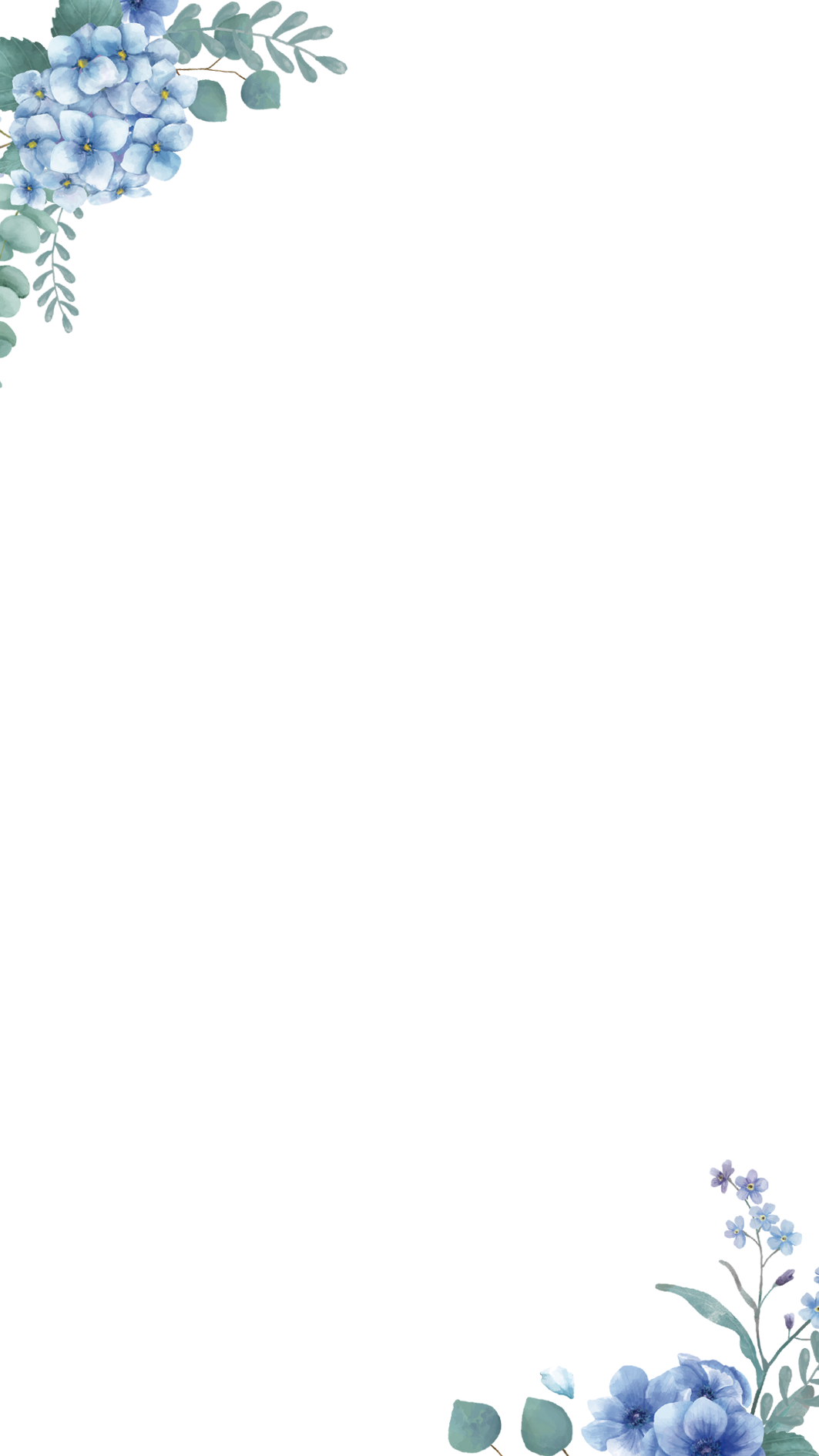 上海市实验学校
2024年资深教师示范课方案
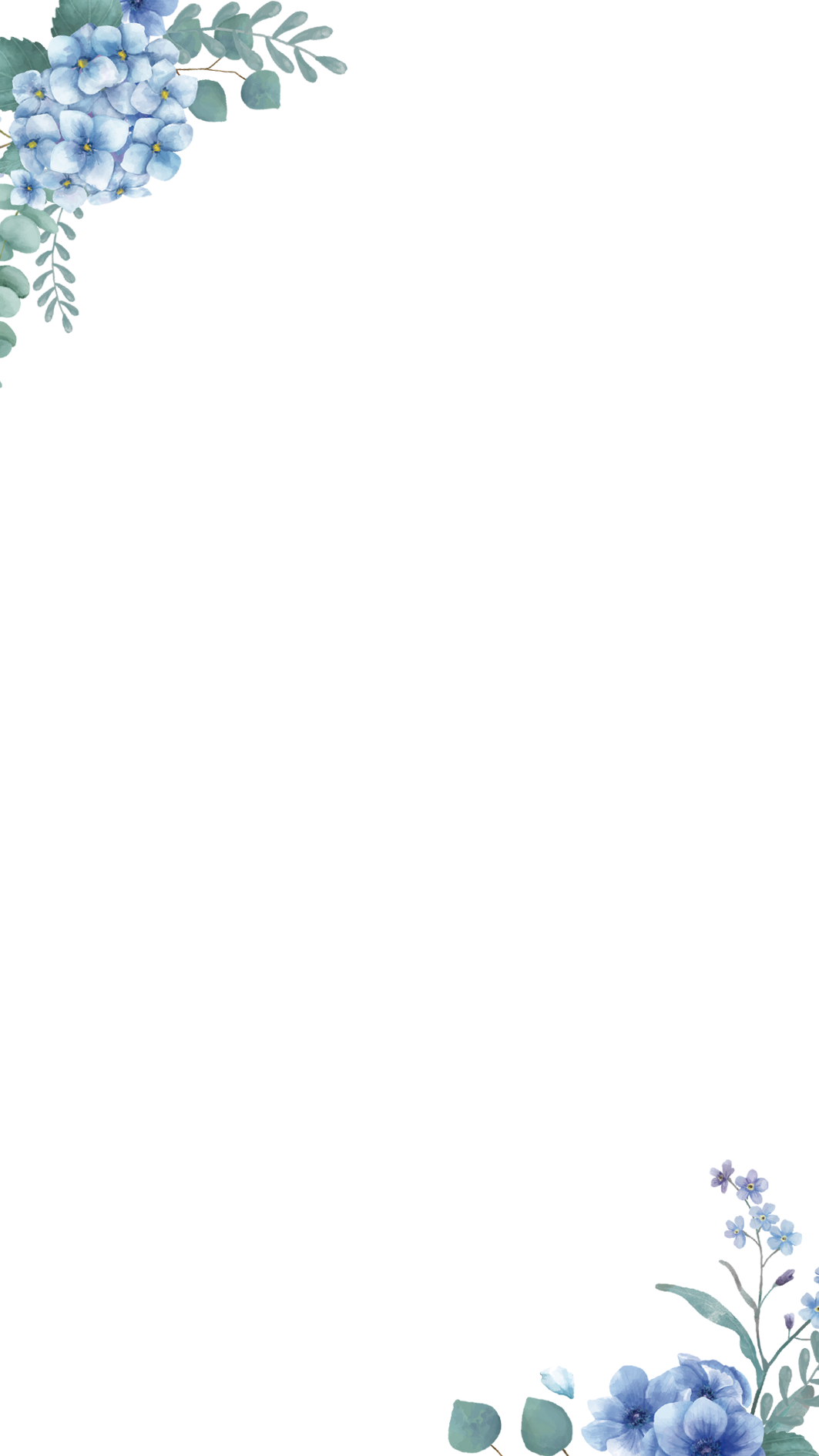 给学生介绍本学科前沿知识或信息
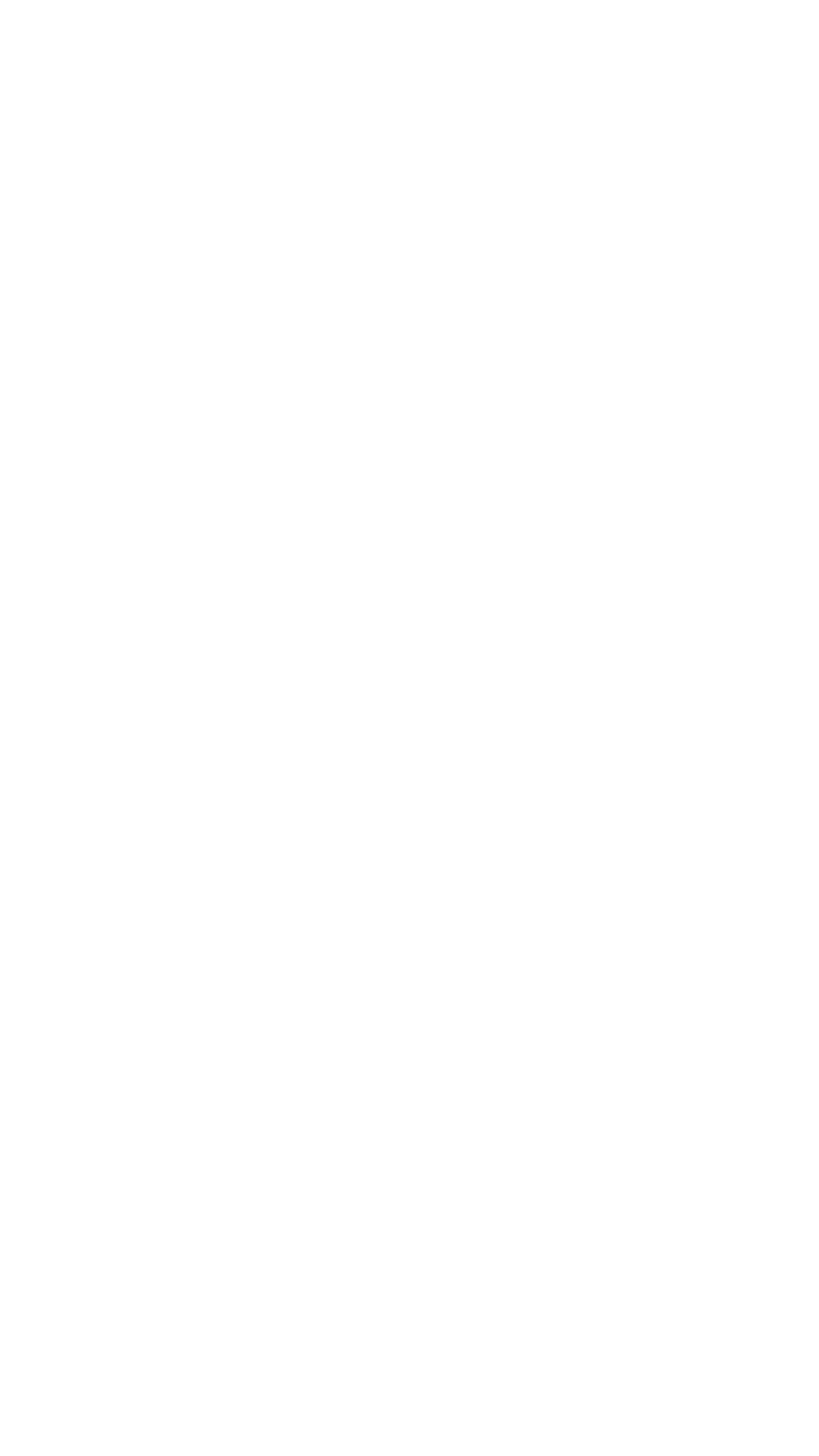 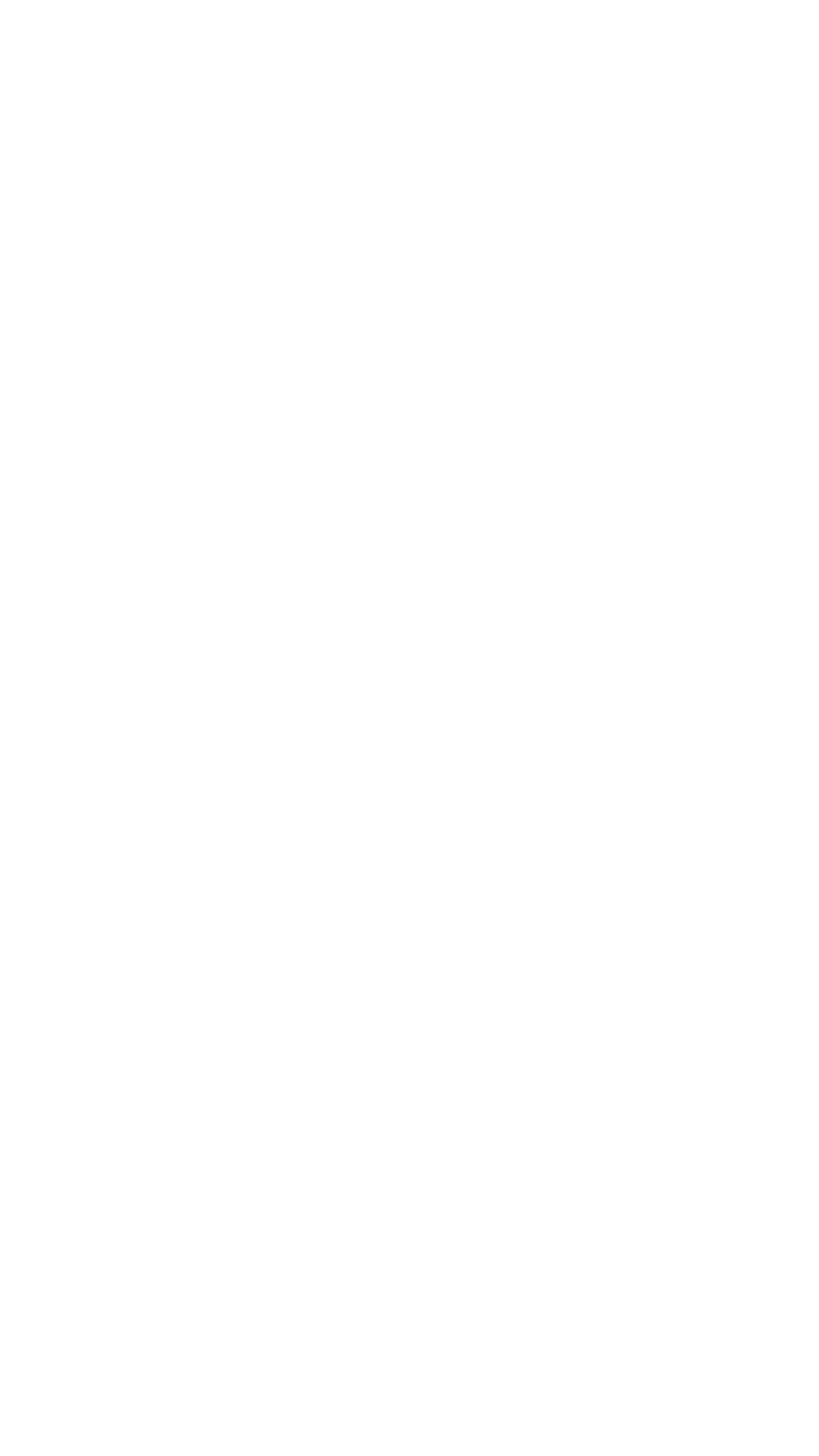 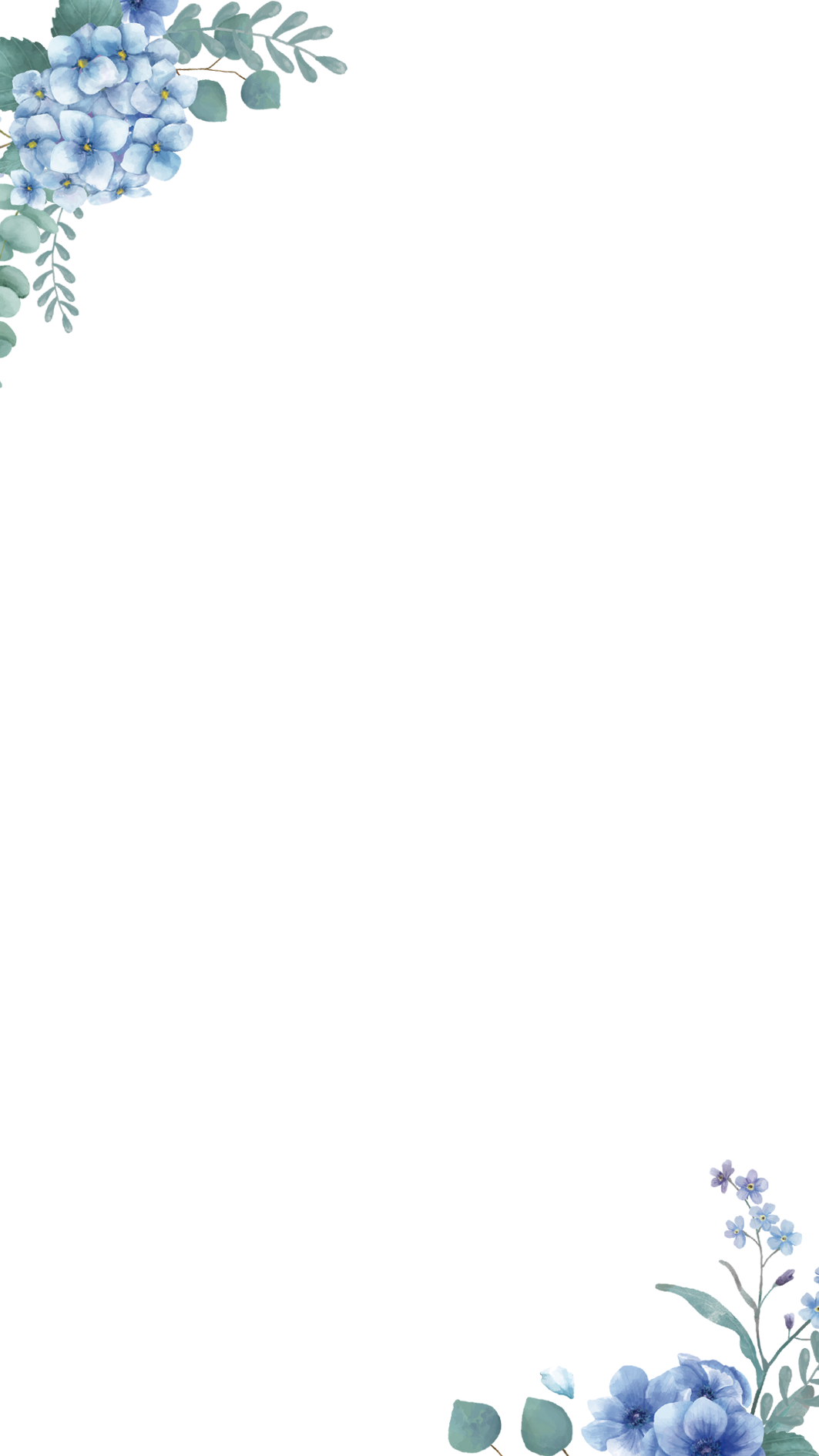 目录
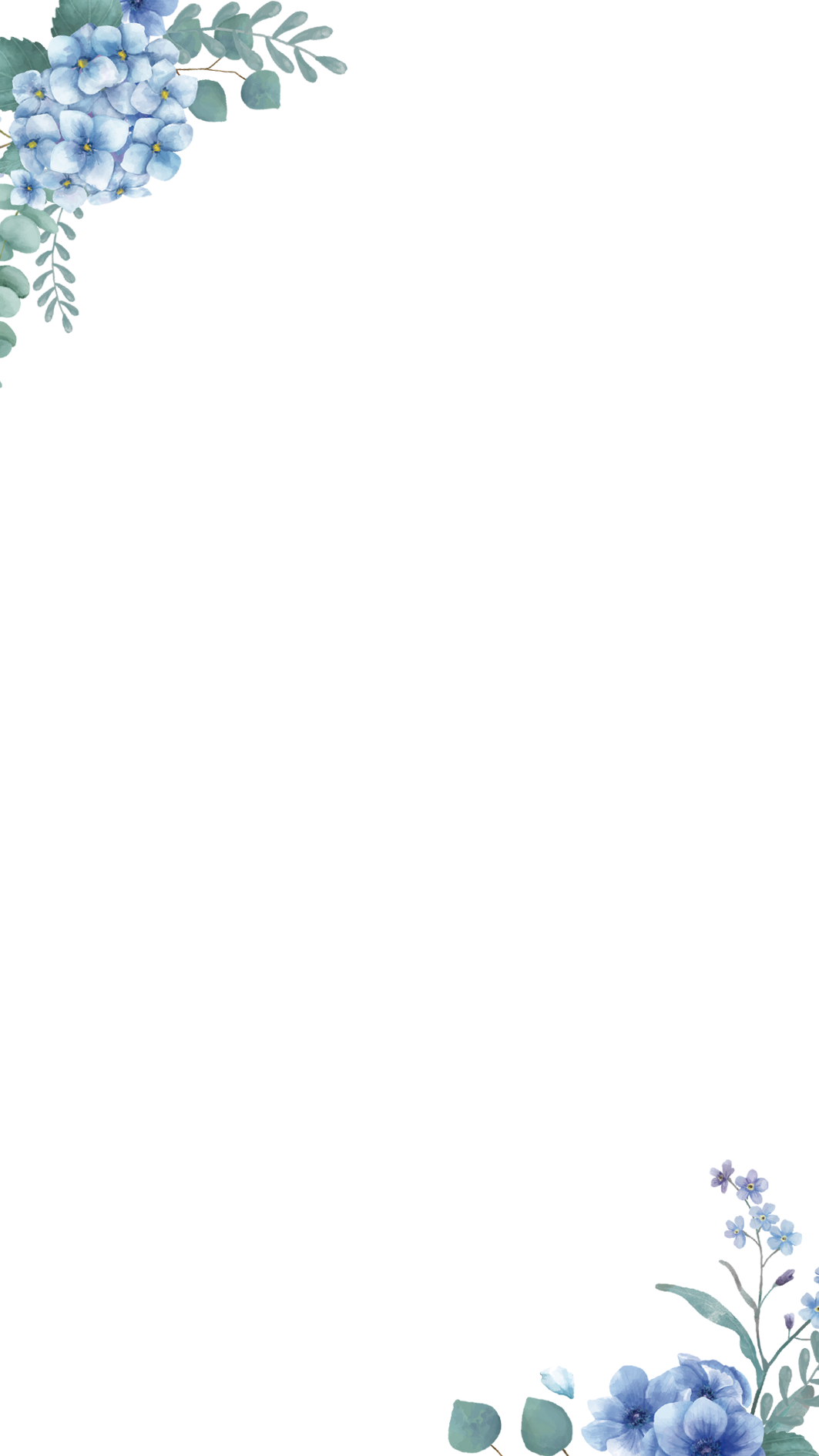 四、参加对象
五、组织实施
二、主题及形式
三、阶段及环节
一、指导思想
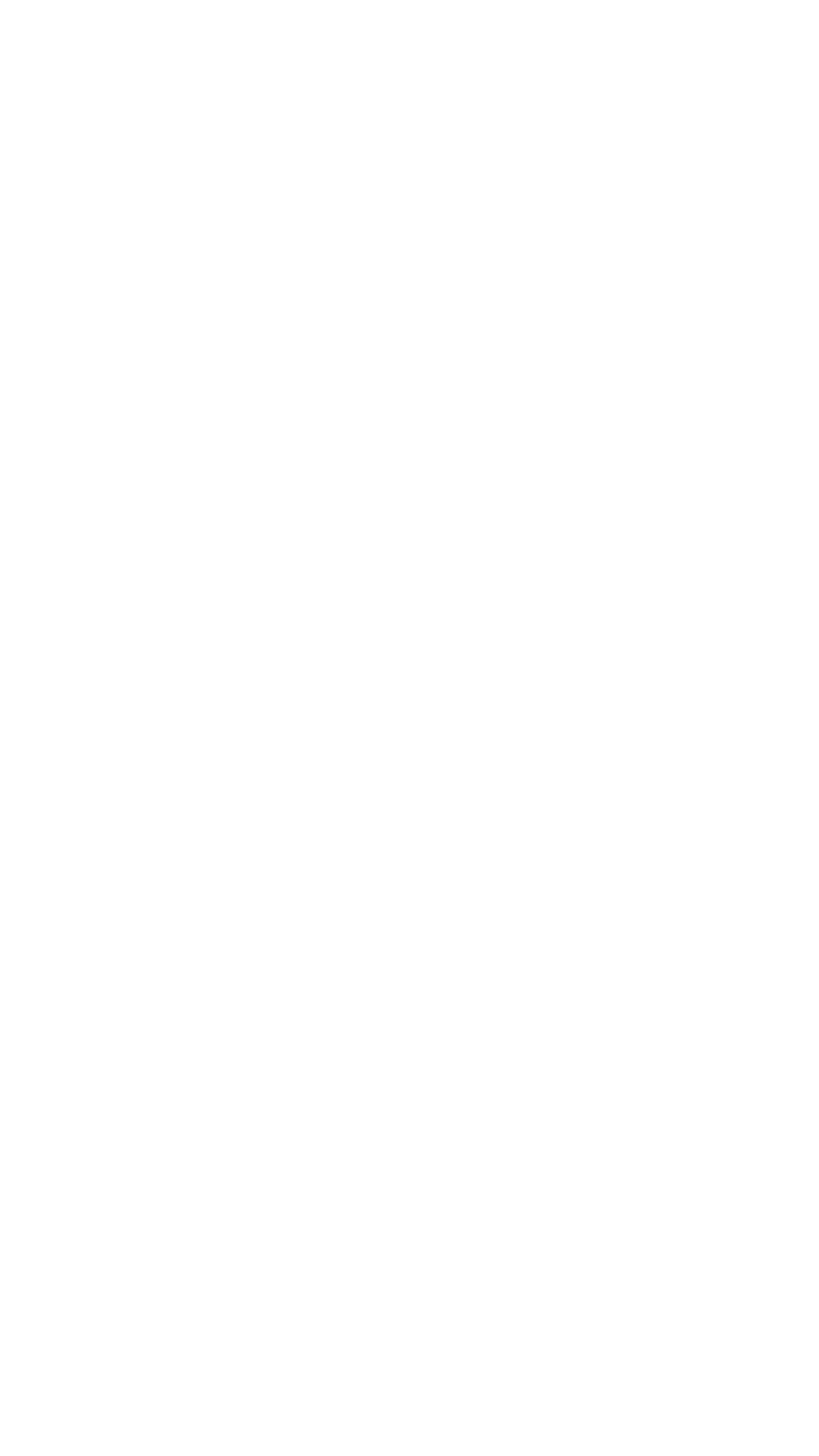 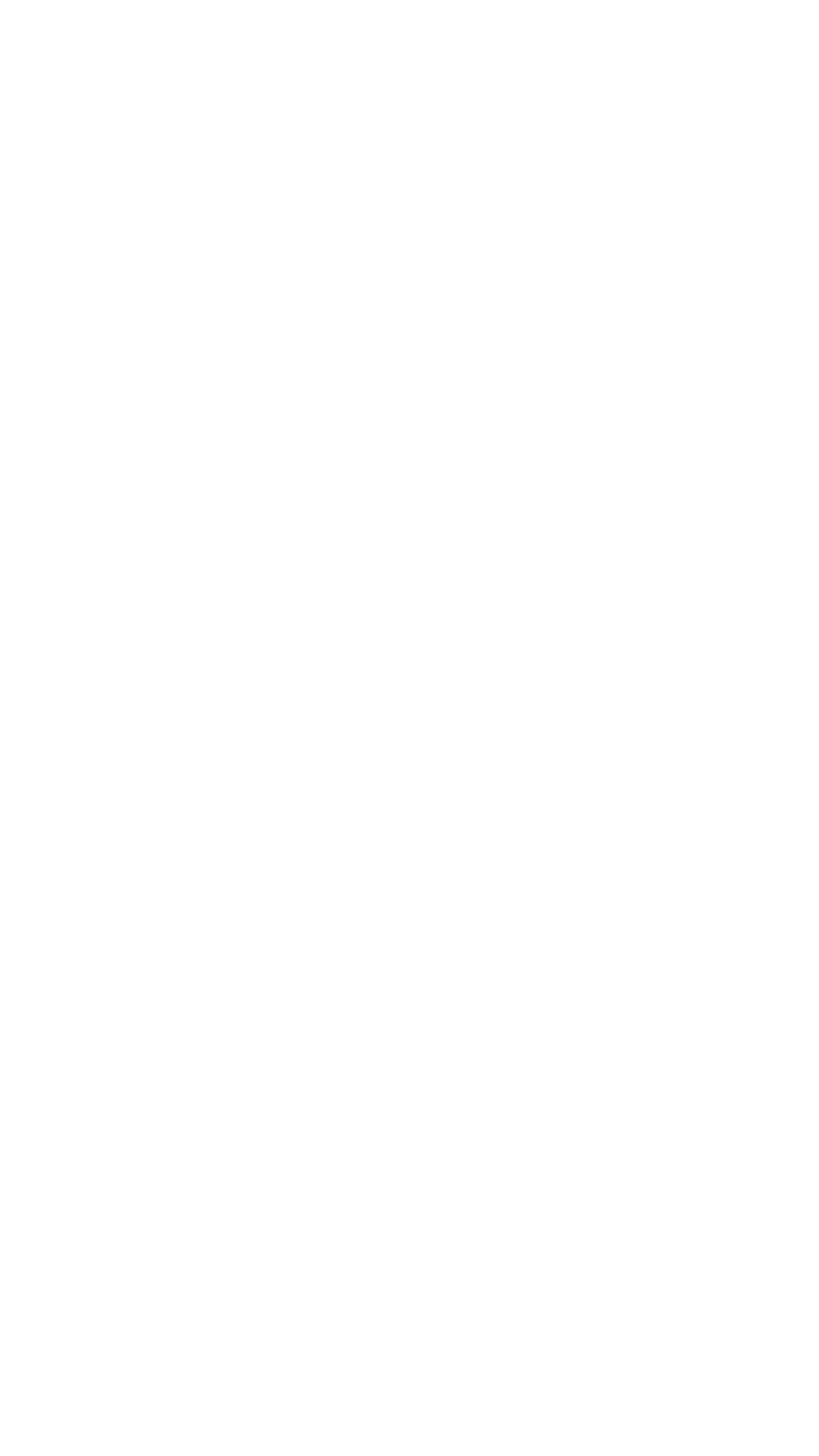 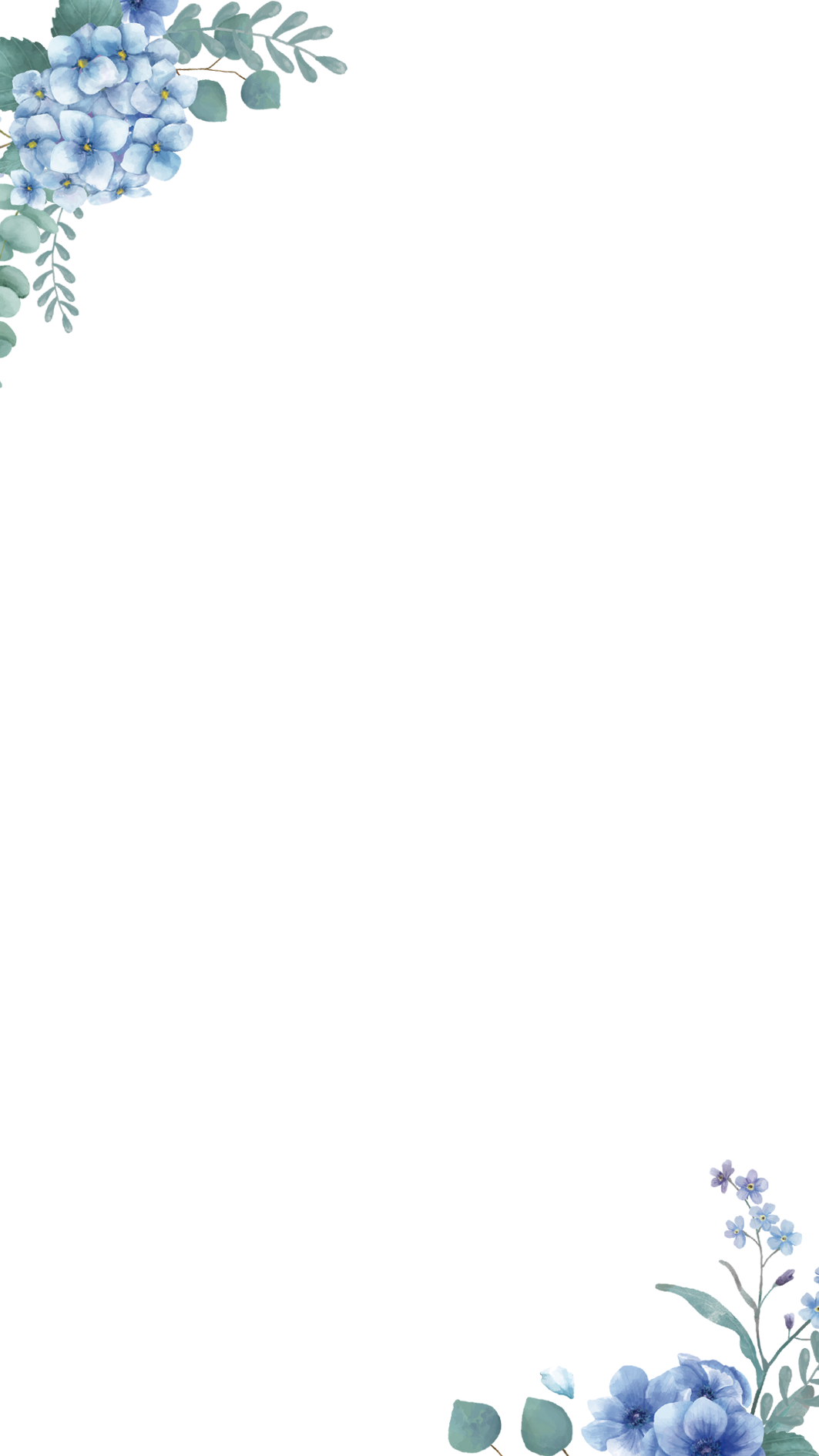 第一部分
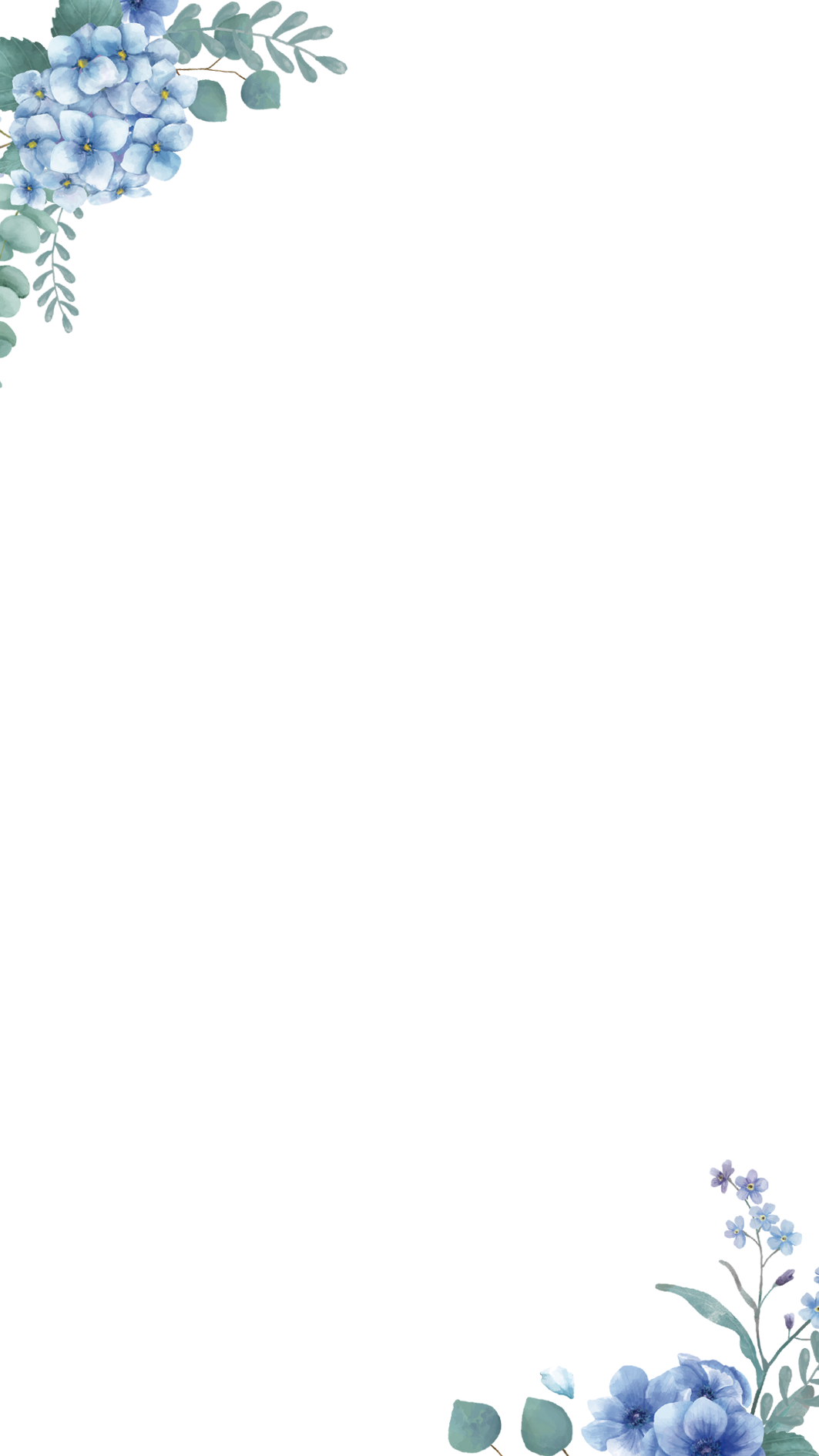 指导思想
上实“五课”制指新到教师汇报课、青年教师展能课、中年教师展示课、资深教师示范课、班主任竞技课。学校根据不同年龄教师的特点分别设计了层次不同的教学展示，经过一定时间的积累，使每个教师都有自己的品牌课，使每个教研组都有自己的特色课。资深教师在校、区甚至市里均有一定的知名度，他们在比较高的一个层面上作教学示范，对学校整体教学的研讨、交流和提高起引领作用。
资深教师将从学科教学等方面进行总结提炼，给学生们呈现一节德育或学科学习指导类讲座，于5月（选择一次班会课时间）以讲座的形式进行统一展示交流。
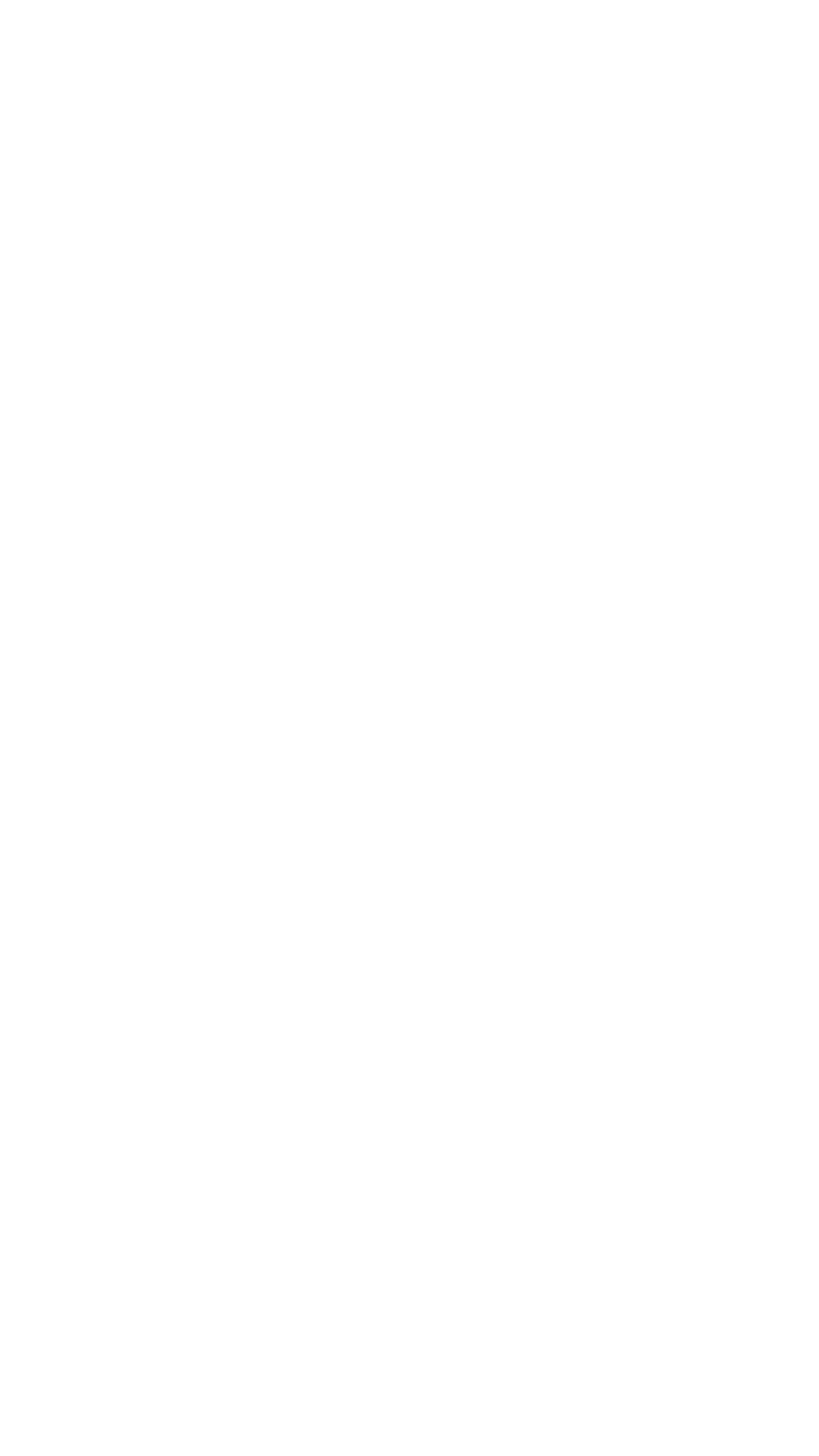 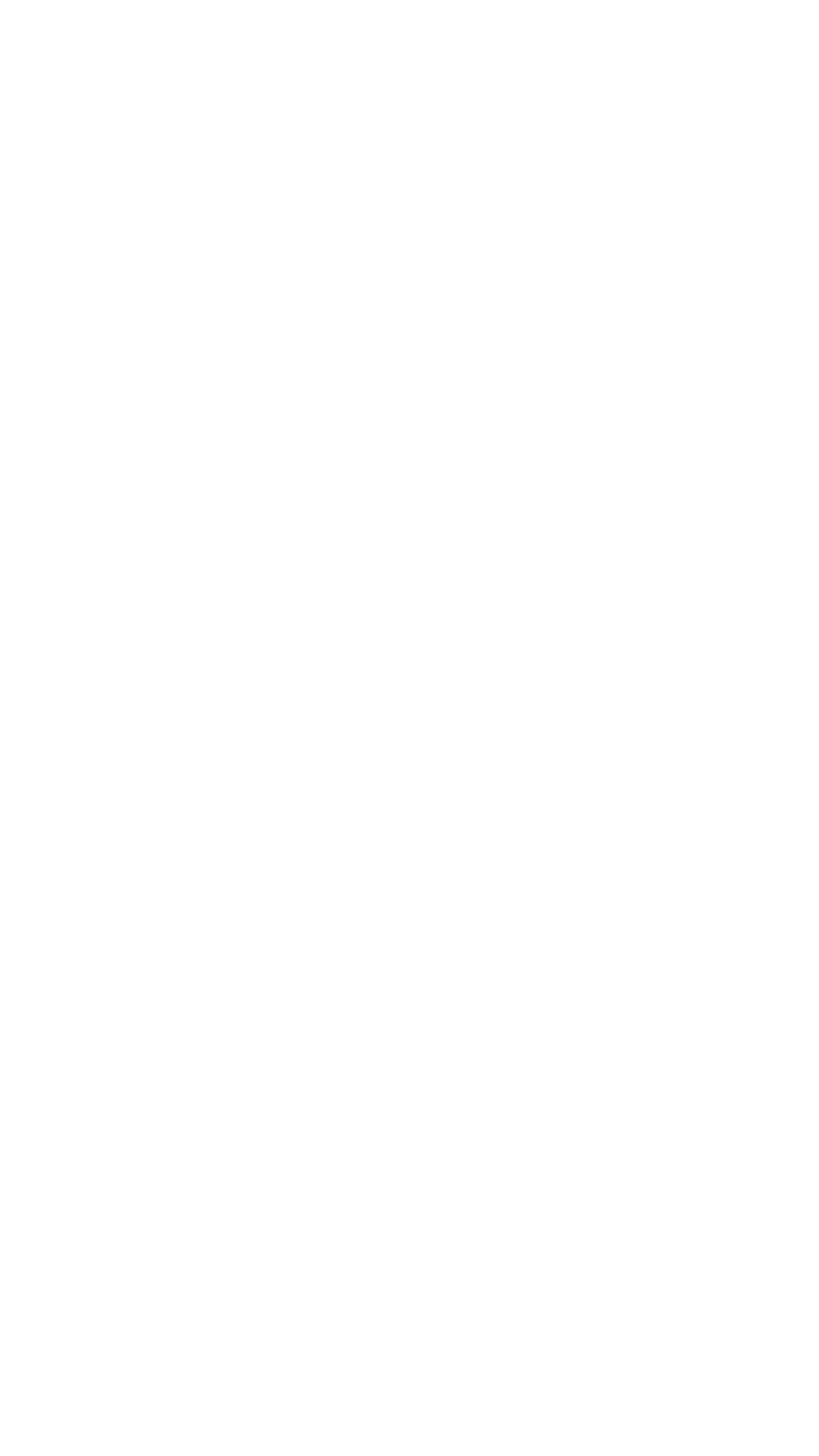 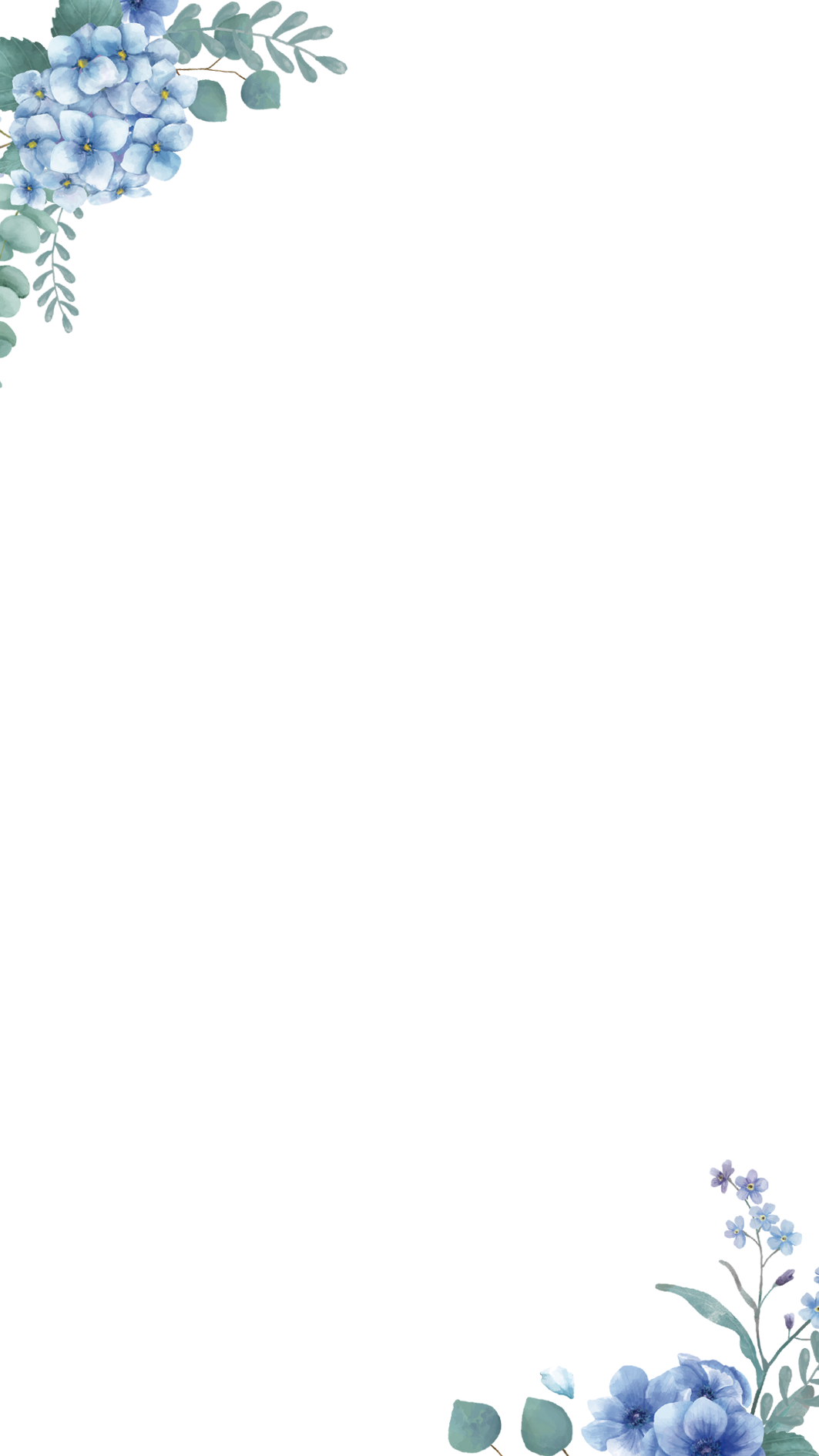 第二部分
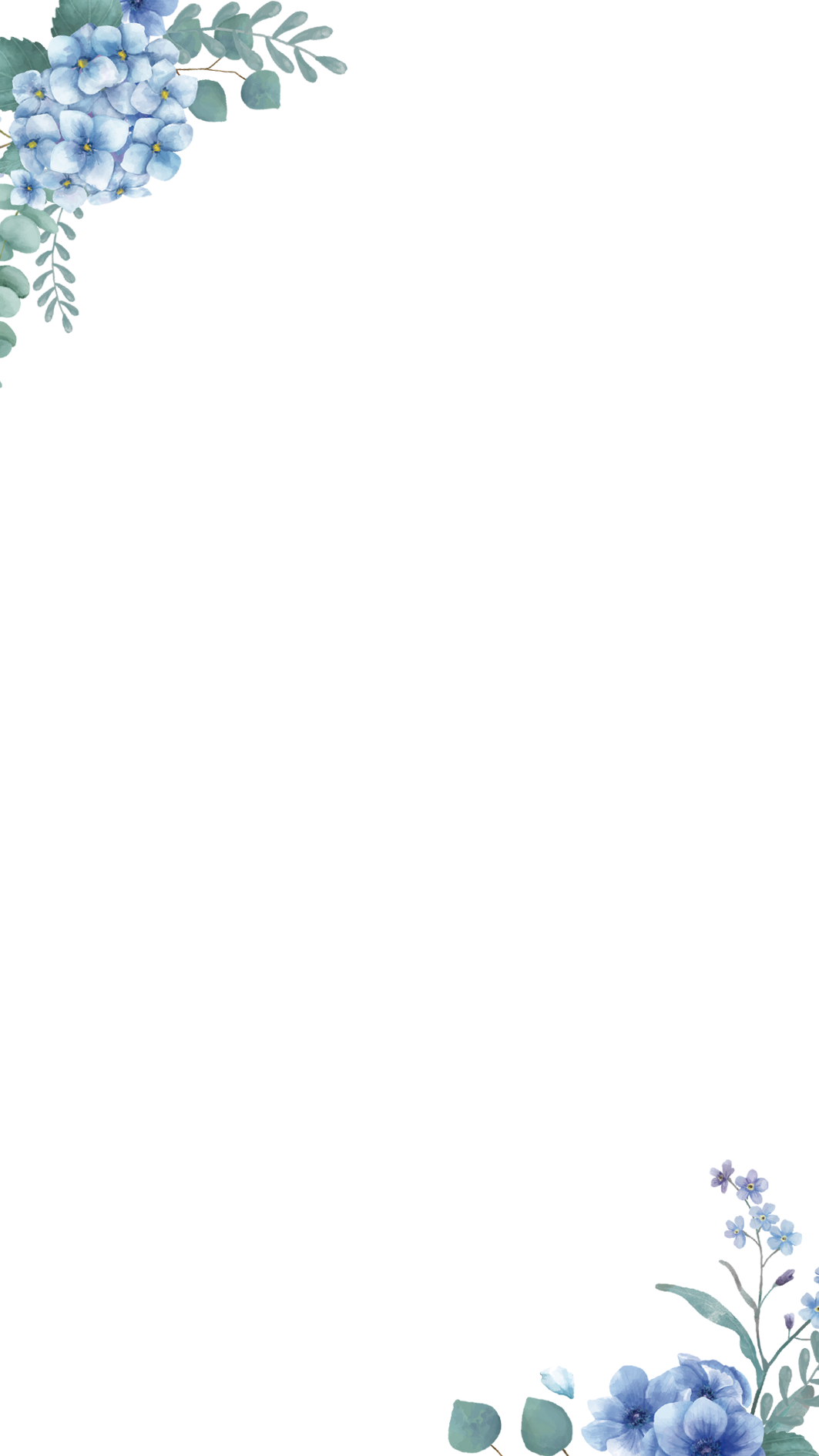 主题及形式
主题：


形式：
“给学生介绍本学科前沿知识或信息 ”
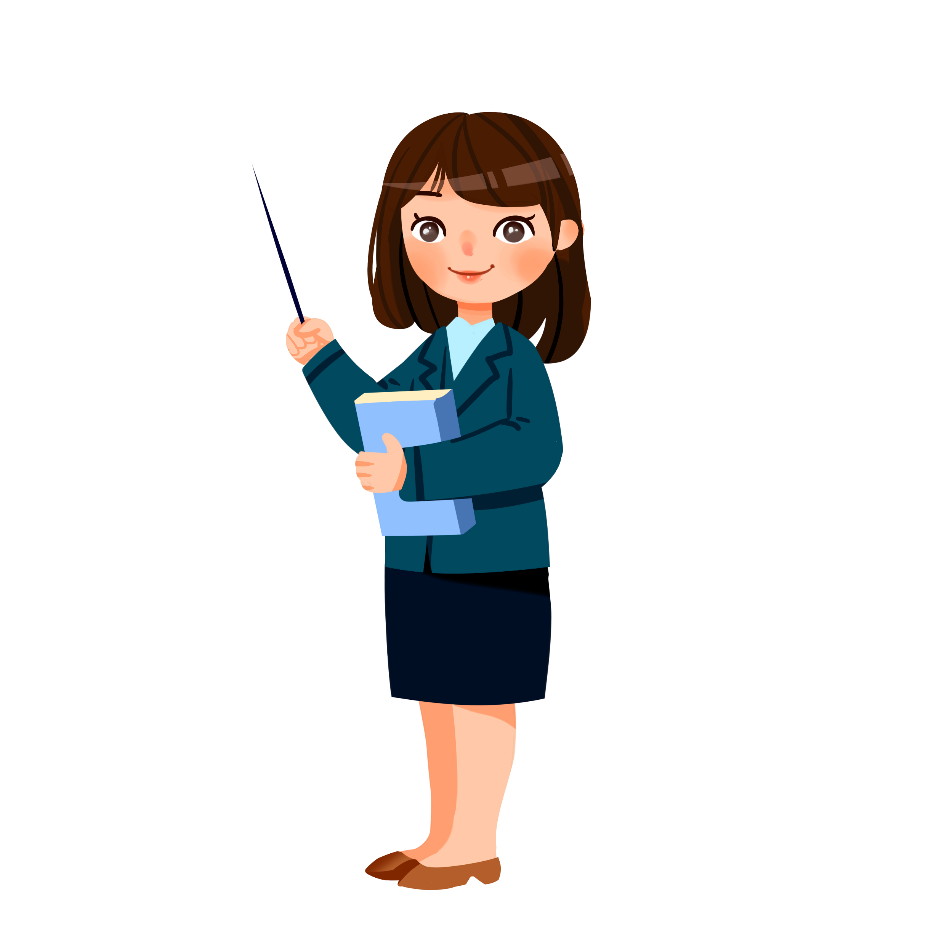 讲座（40分钟），提前发布内容，由学生选择报名
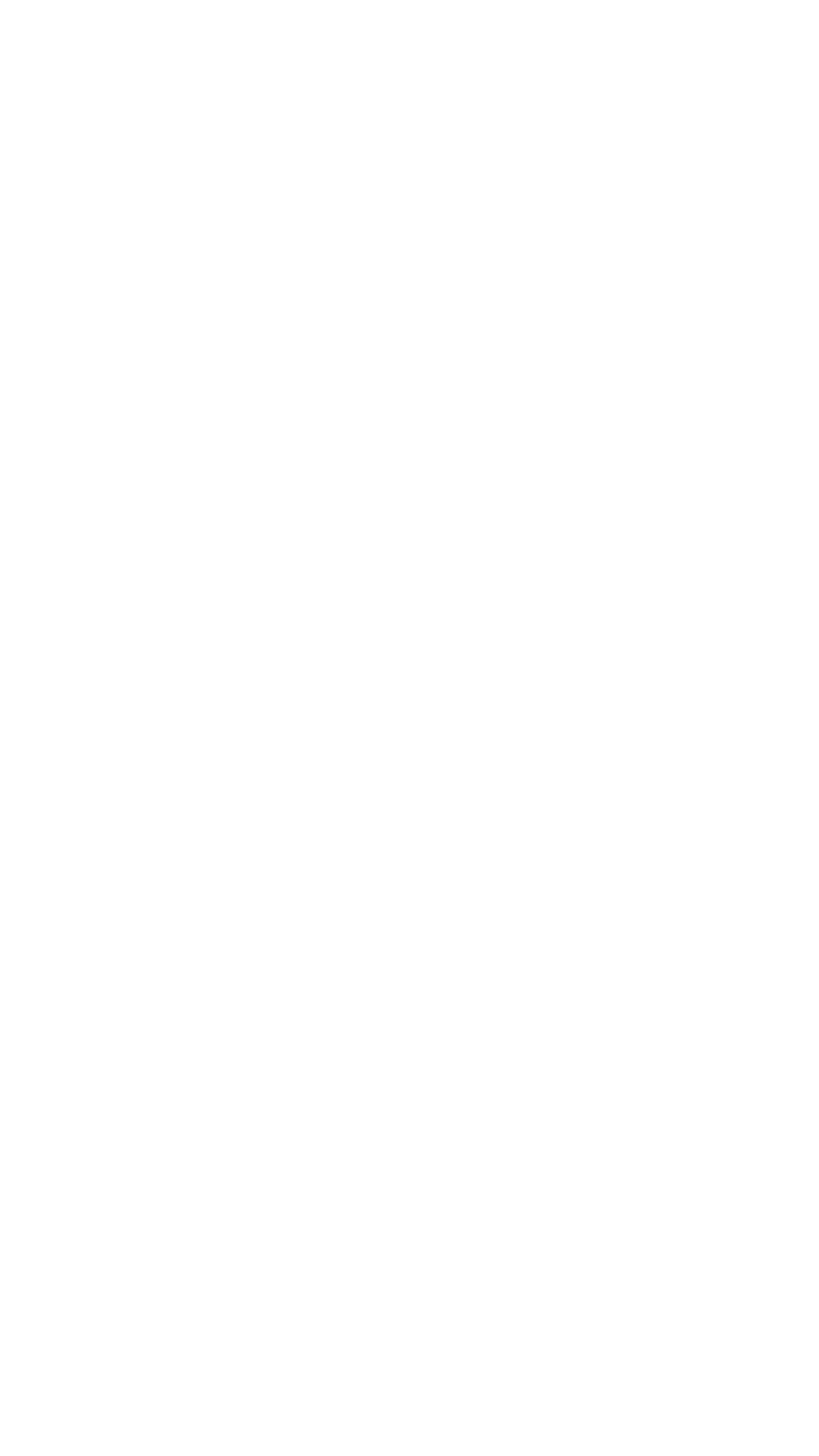 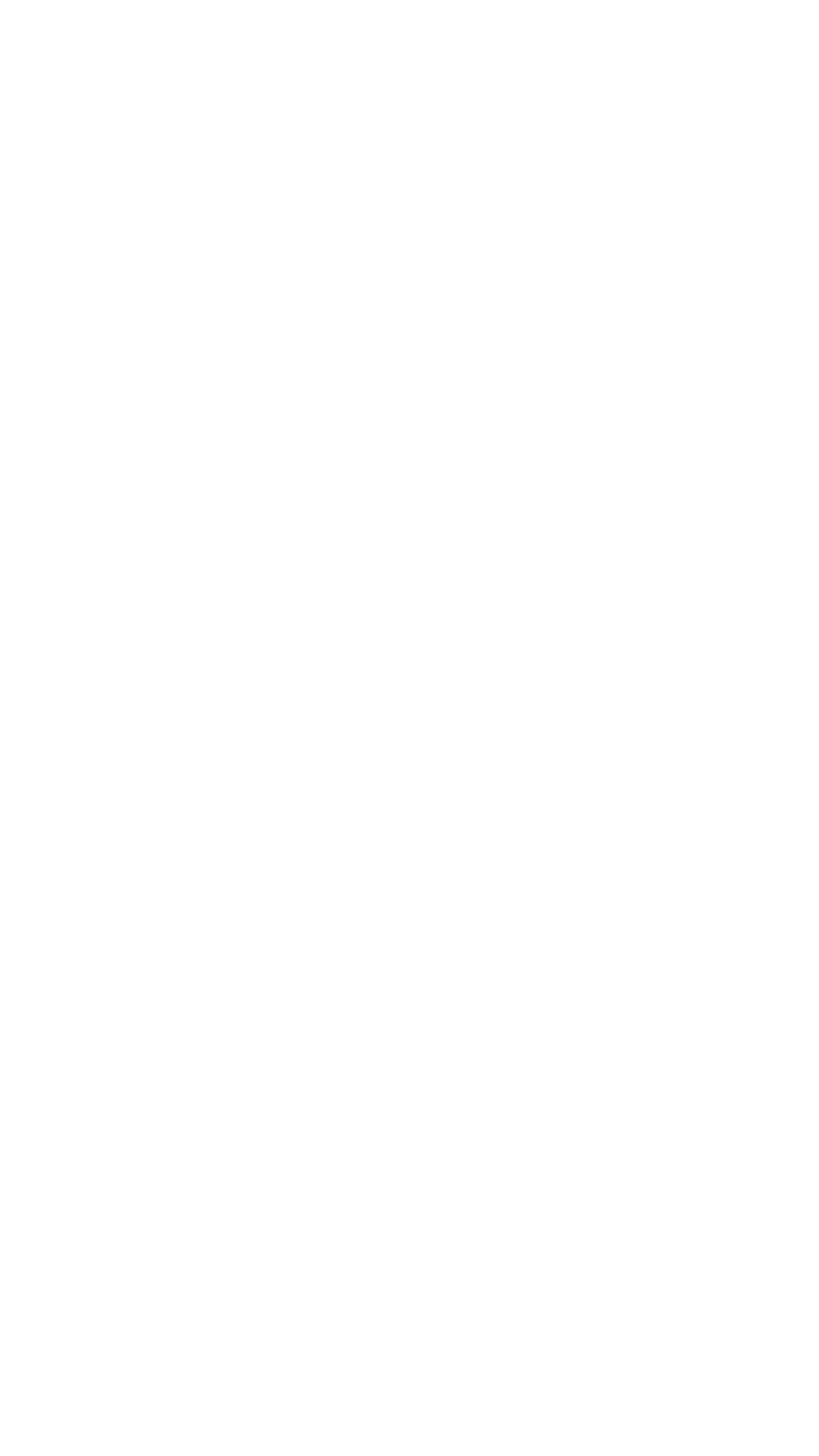 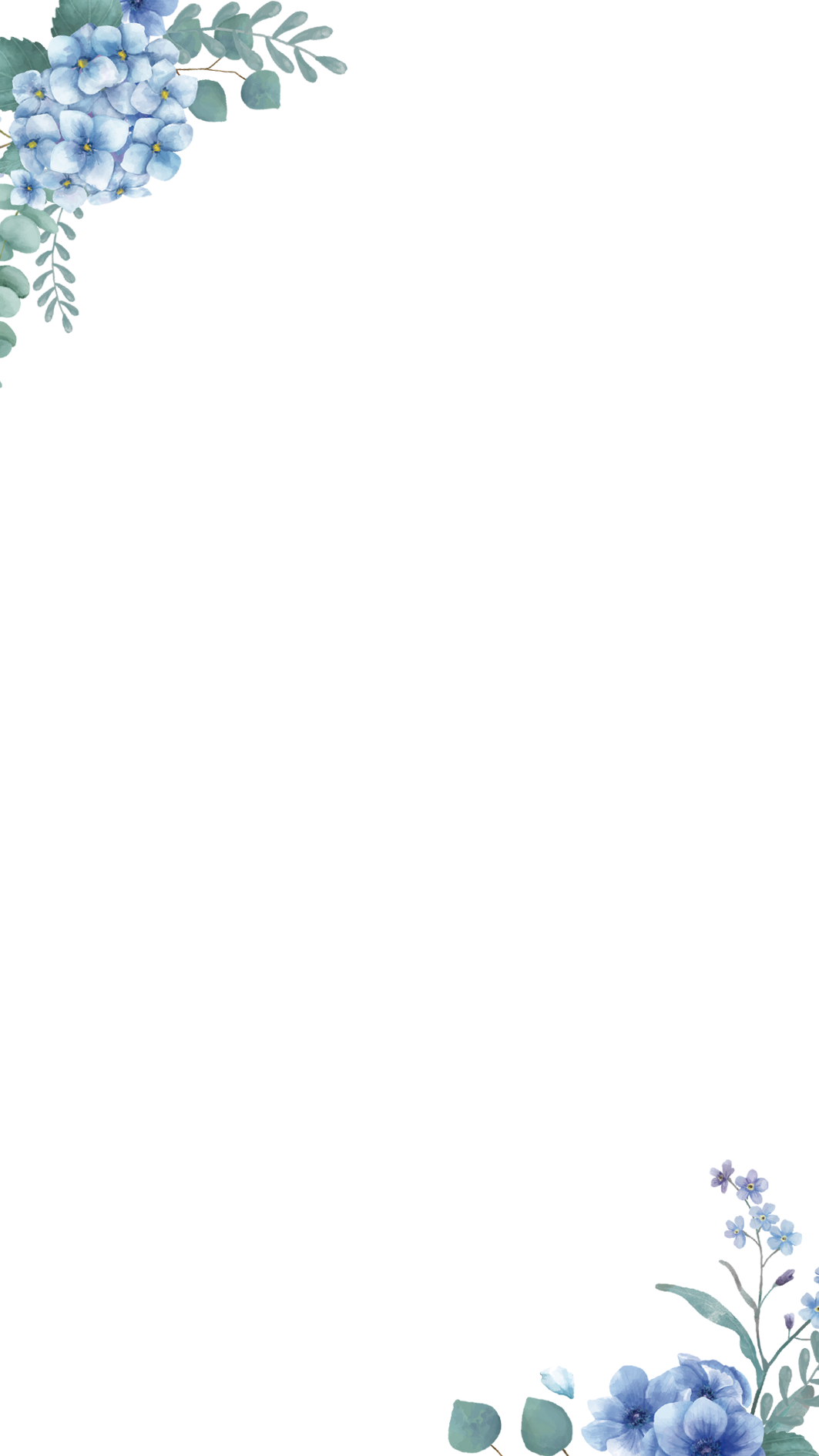 第三部分
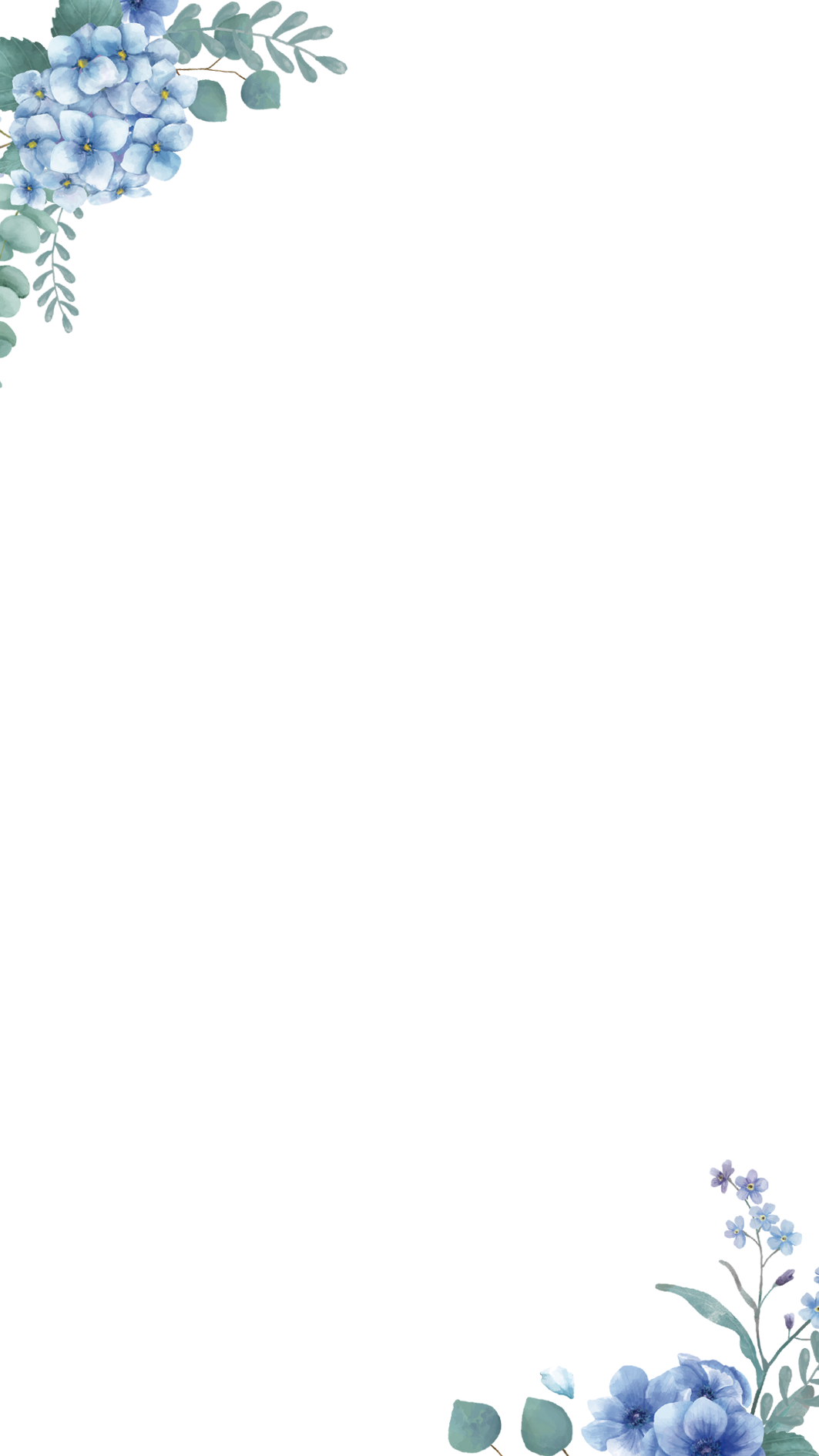 阶段及环节
三、阶段及环节
本次资深教师展示课分为三个阶段，四个环节。
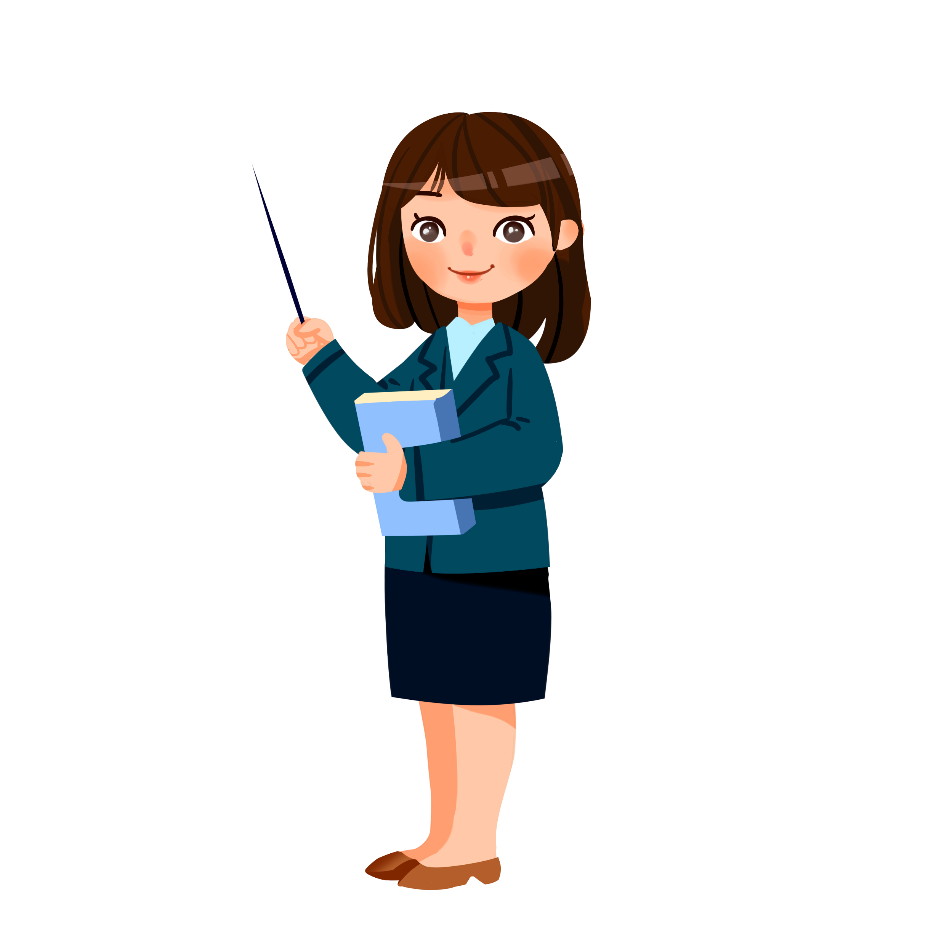 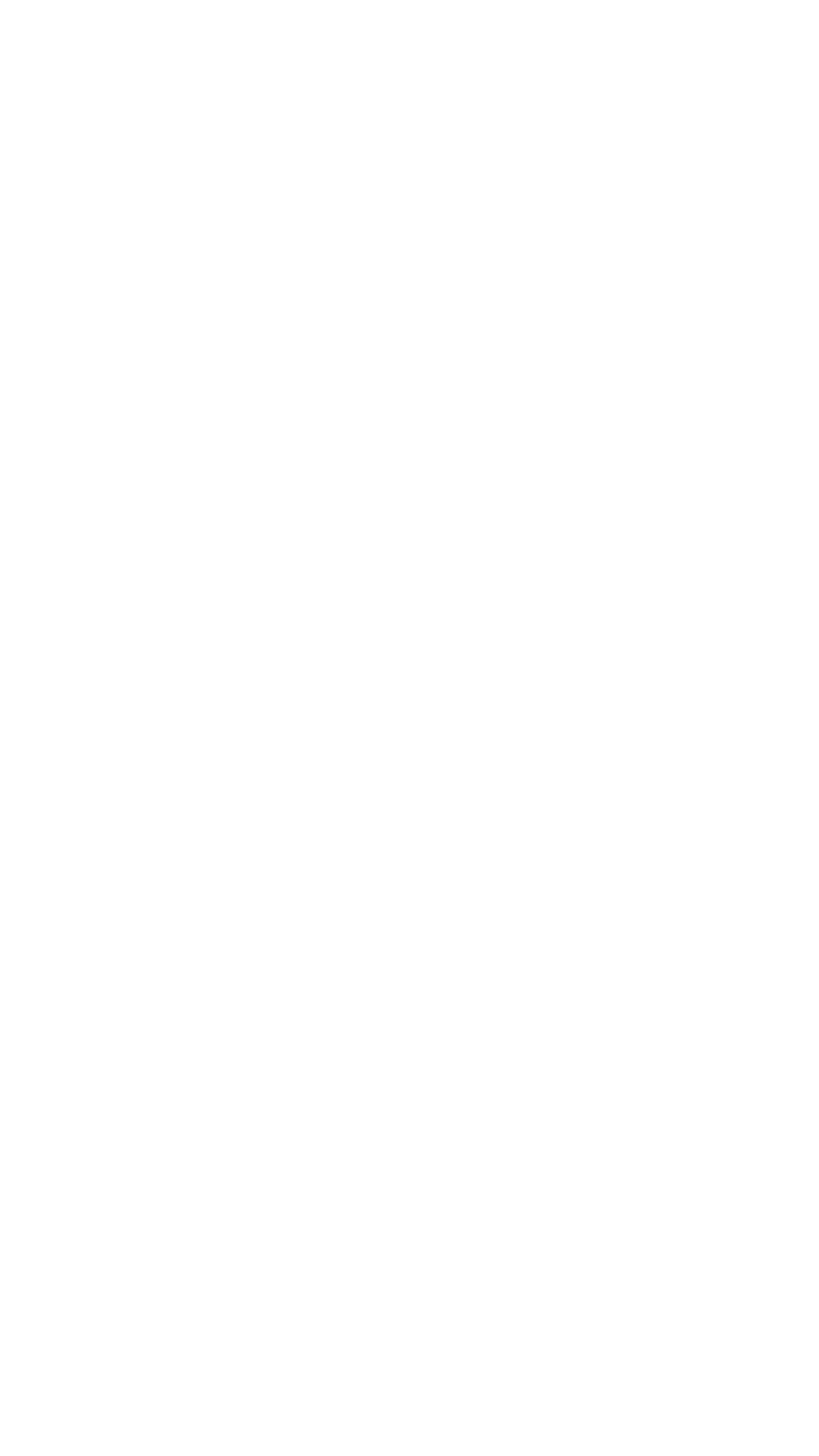 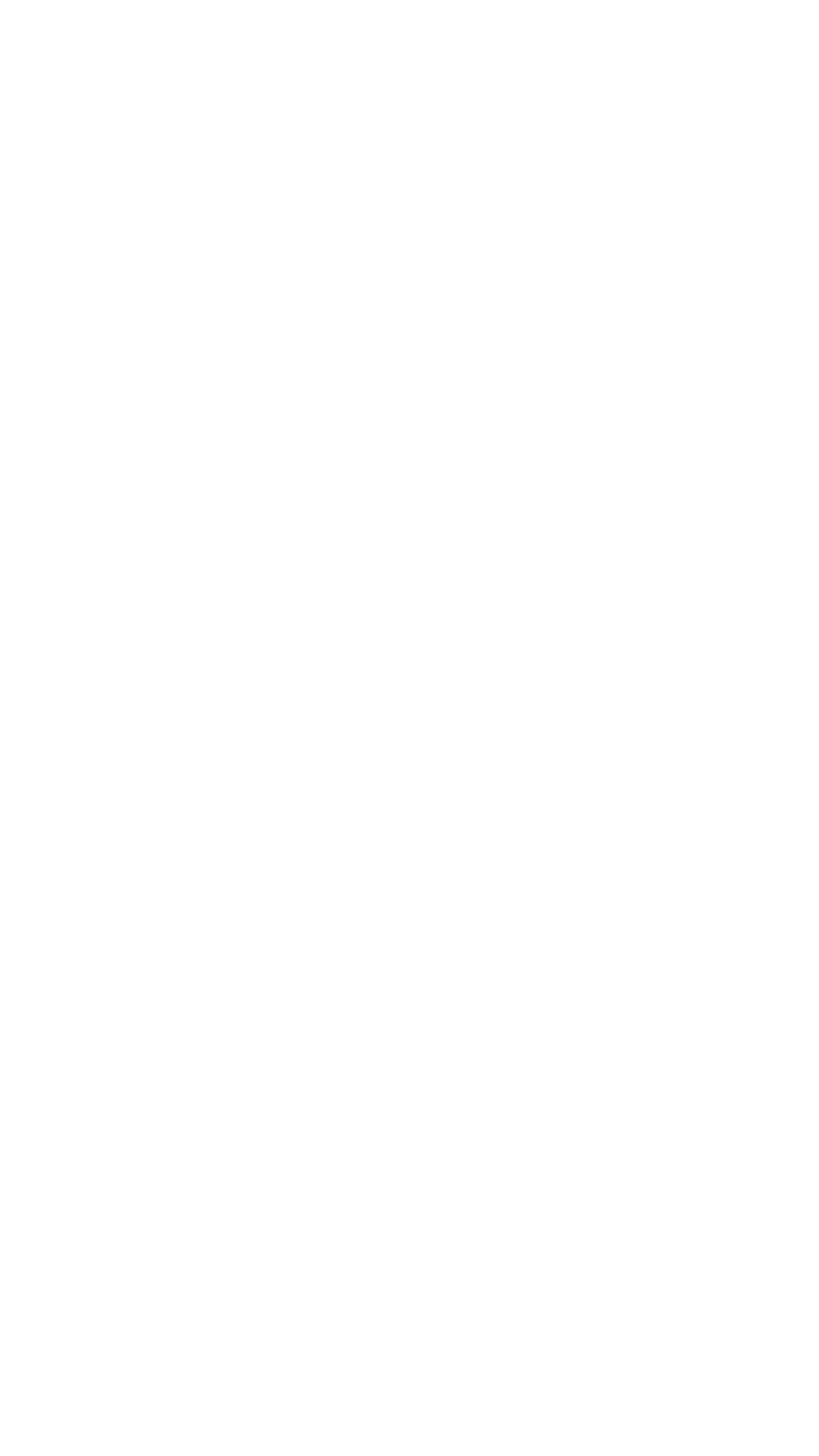 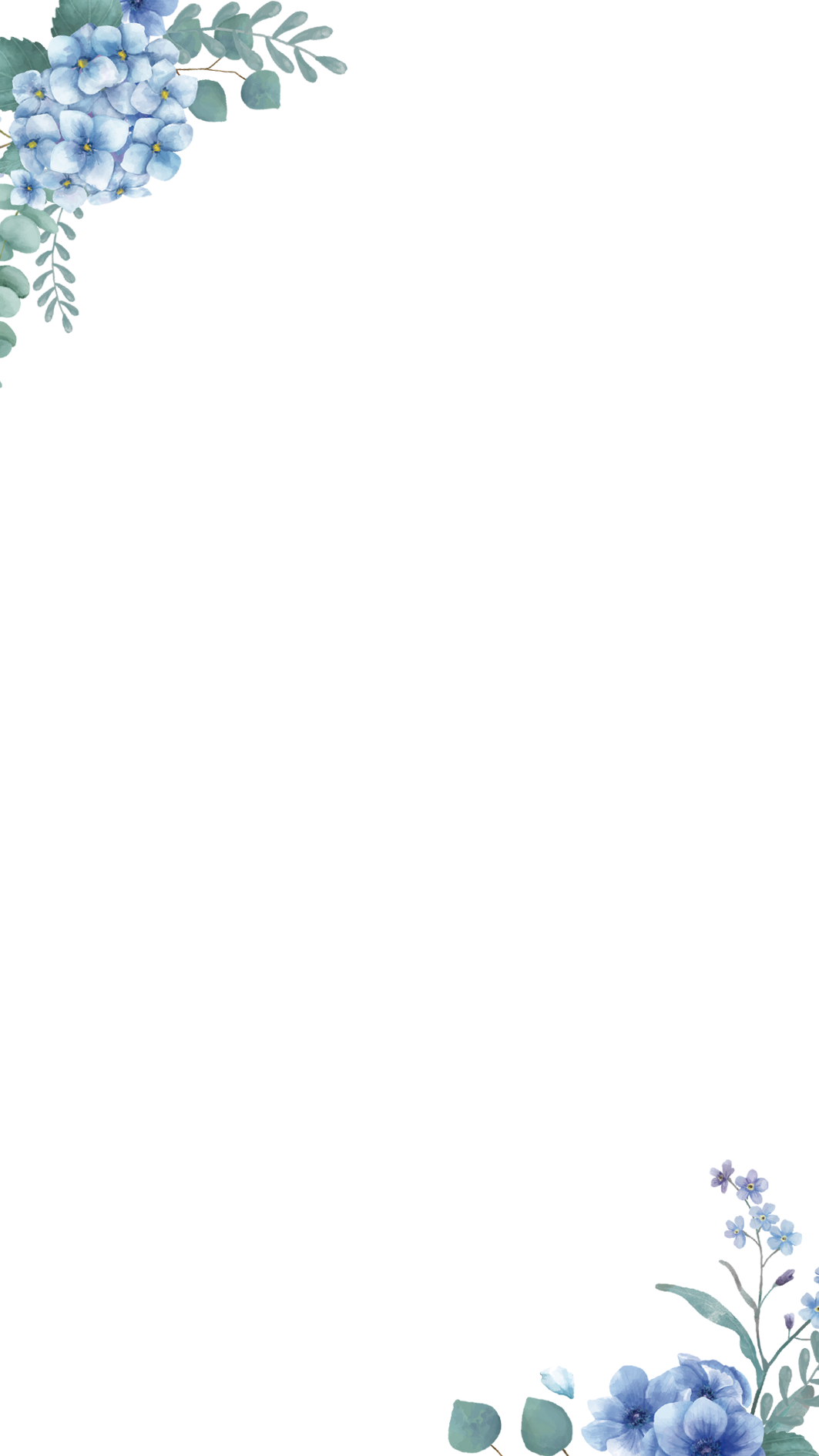 第四部分
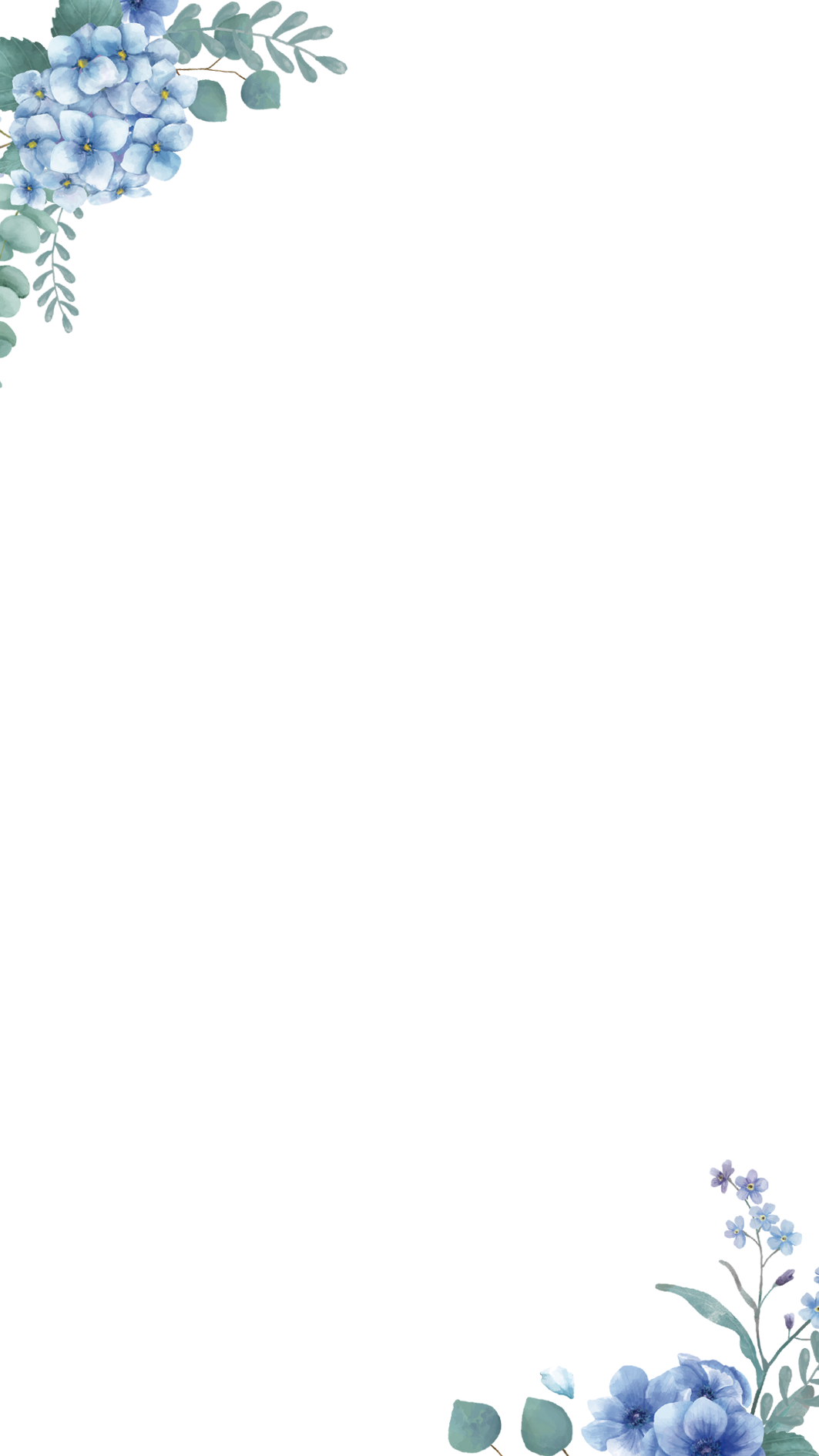 参加对象
四、参加对象
我校正高级、特级教师、区学科带头人、五级高级教师、45周岁及以上市名师后备、区骨干教师、校特色教师。（欢迎全校45岁以上老师自愿报名参加，参加教师算校级公开课） 参加本次资深教师示范课的教师名单（28人）：
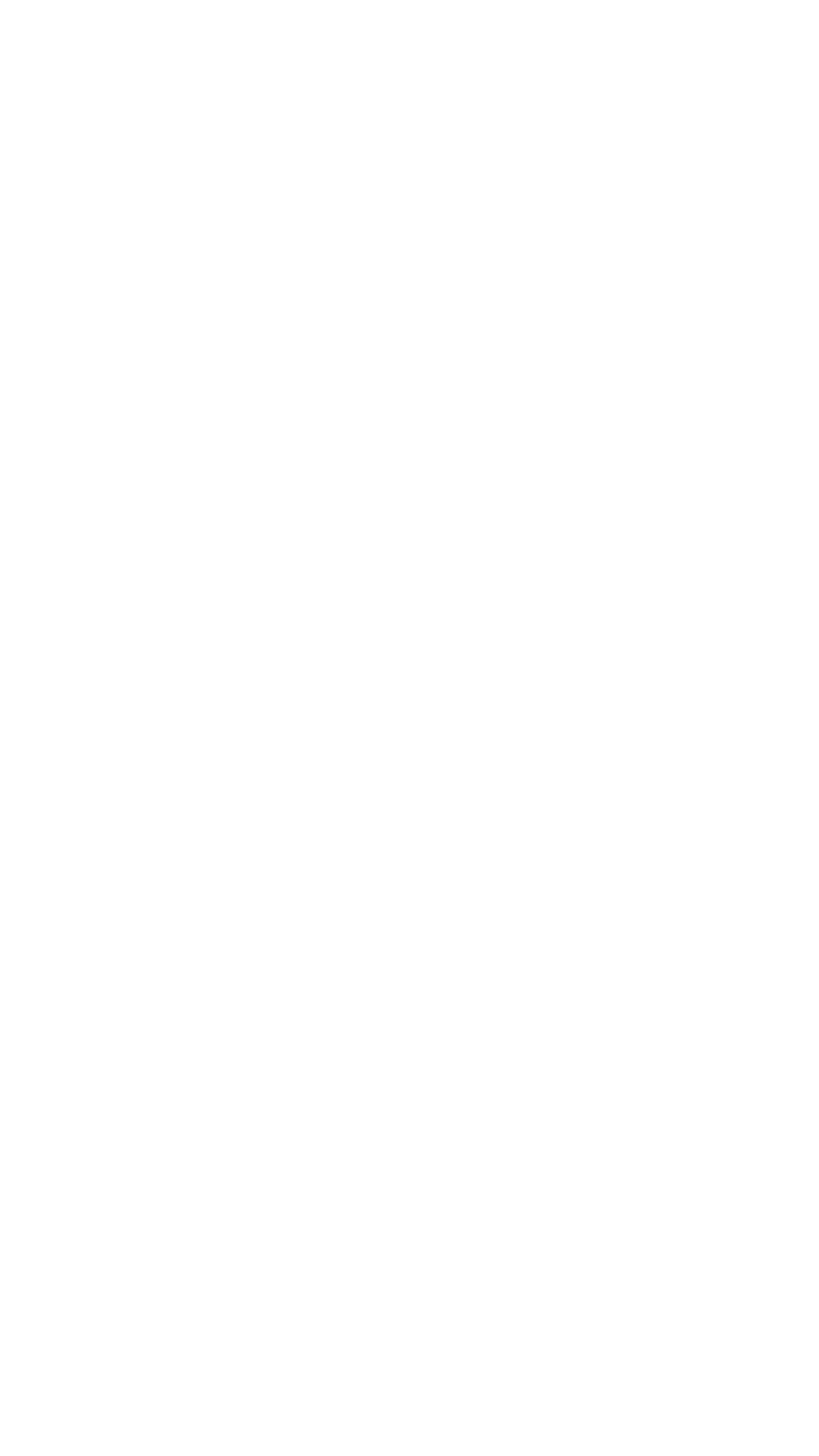 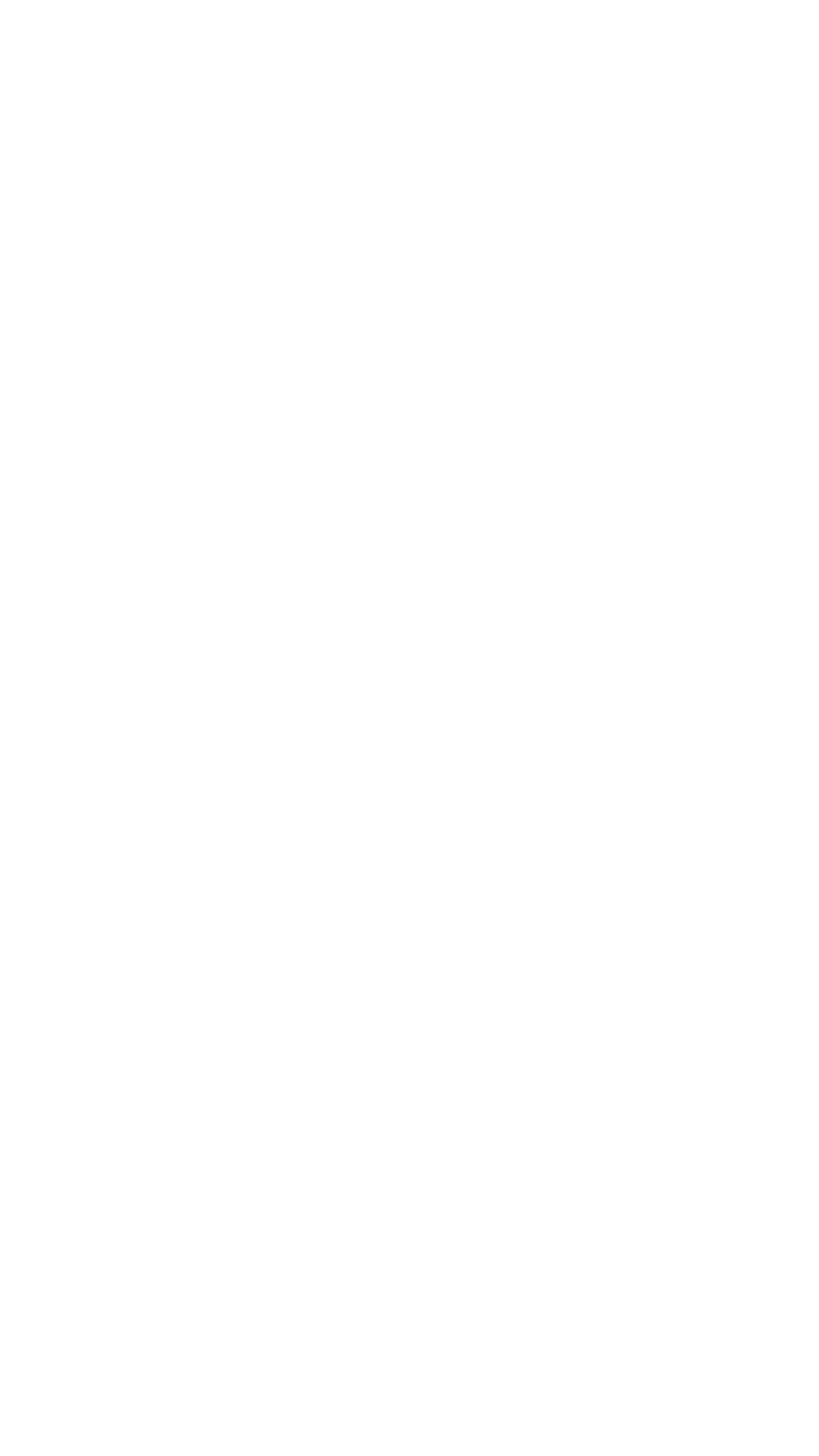 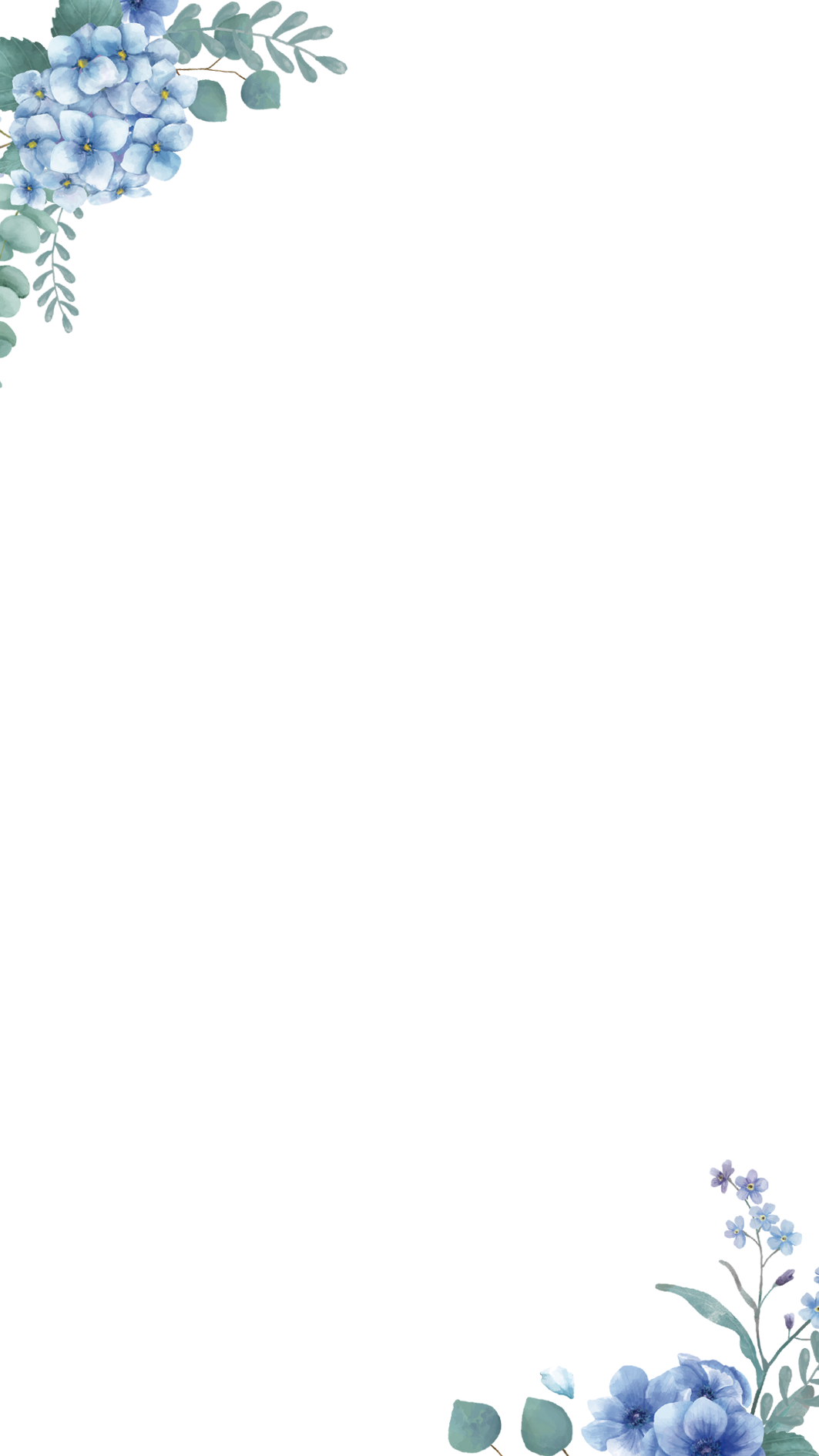 第五部分
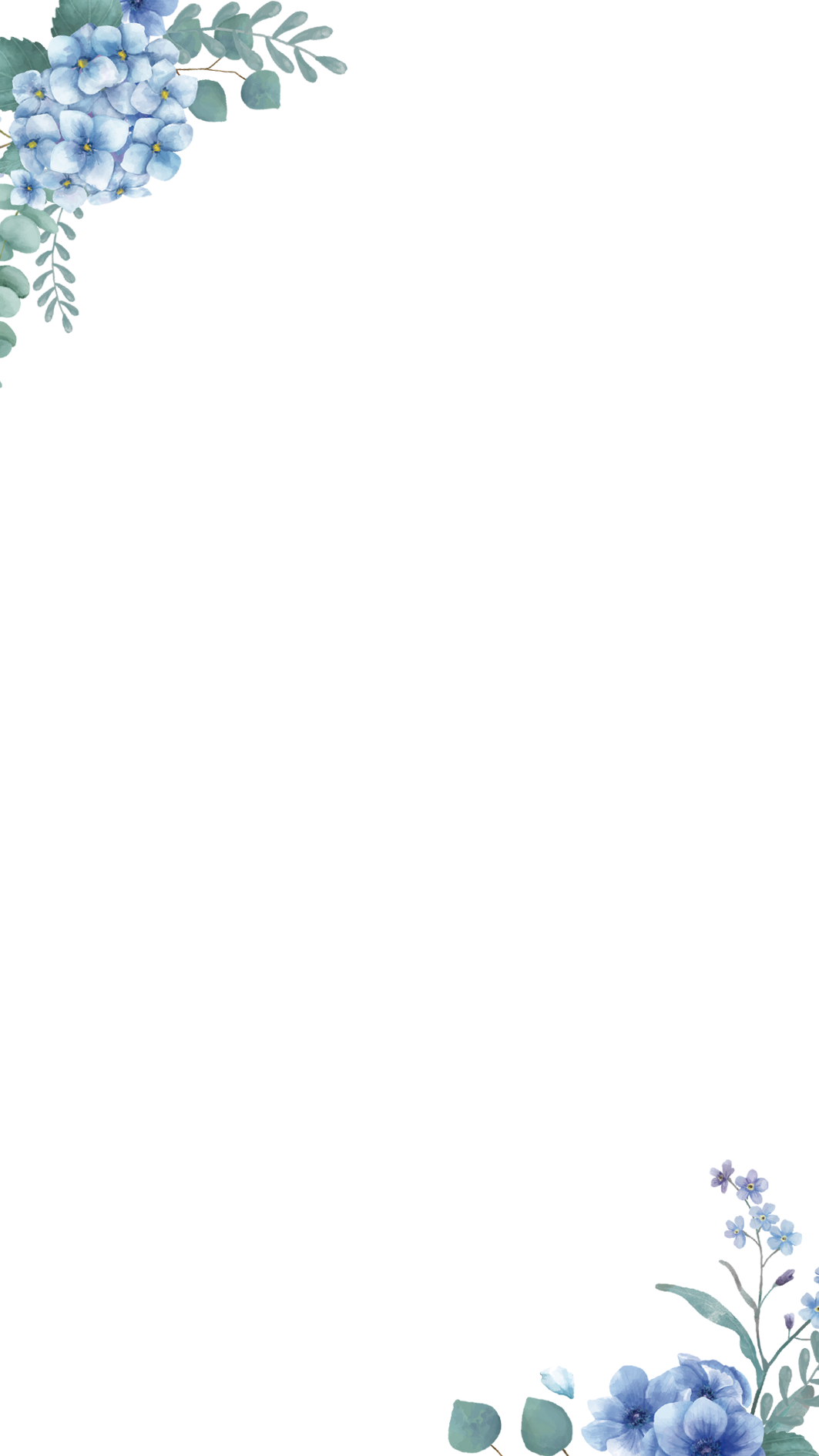 组织实施
讲座时间：2024年5月10日（周五）班会课时间
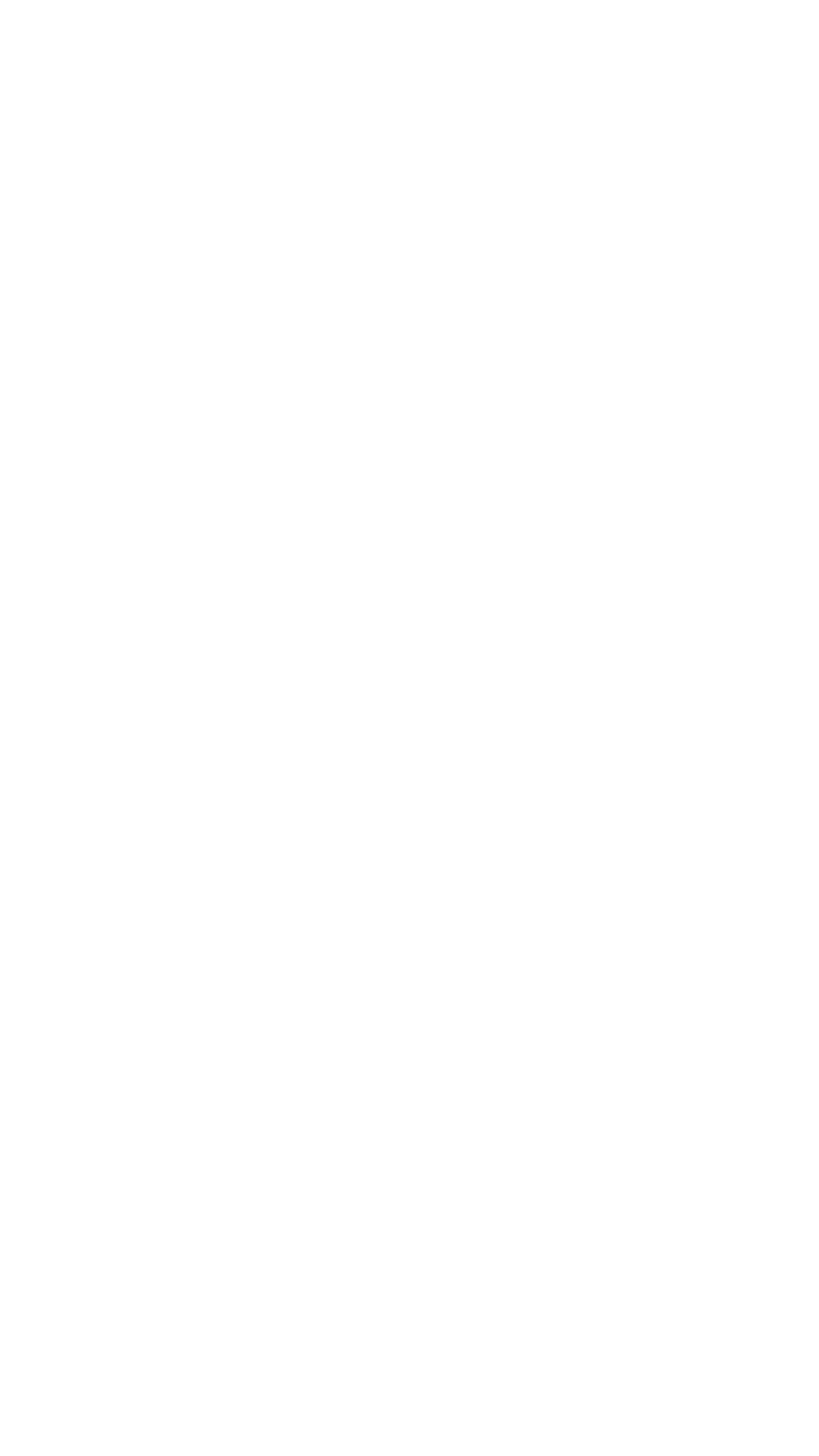 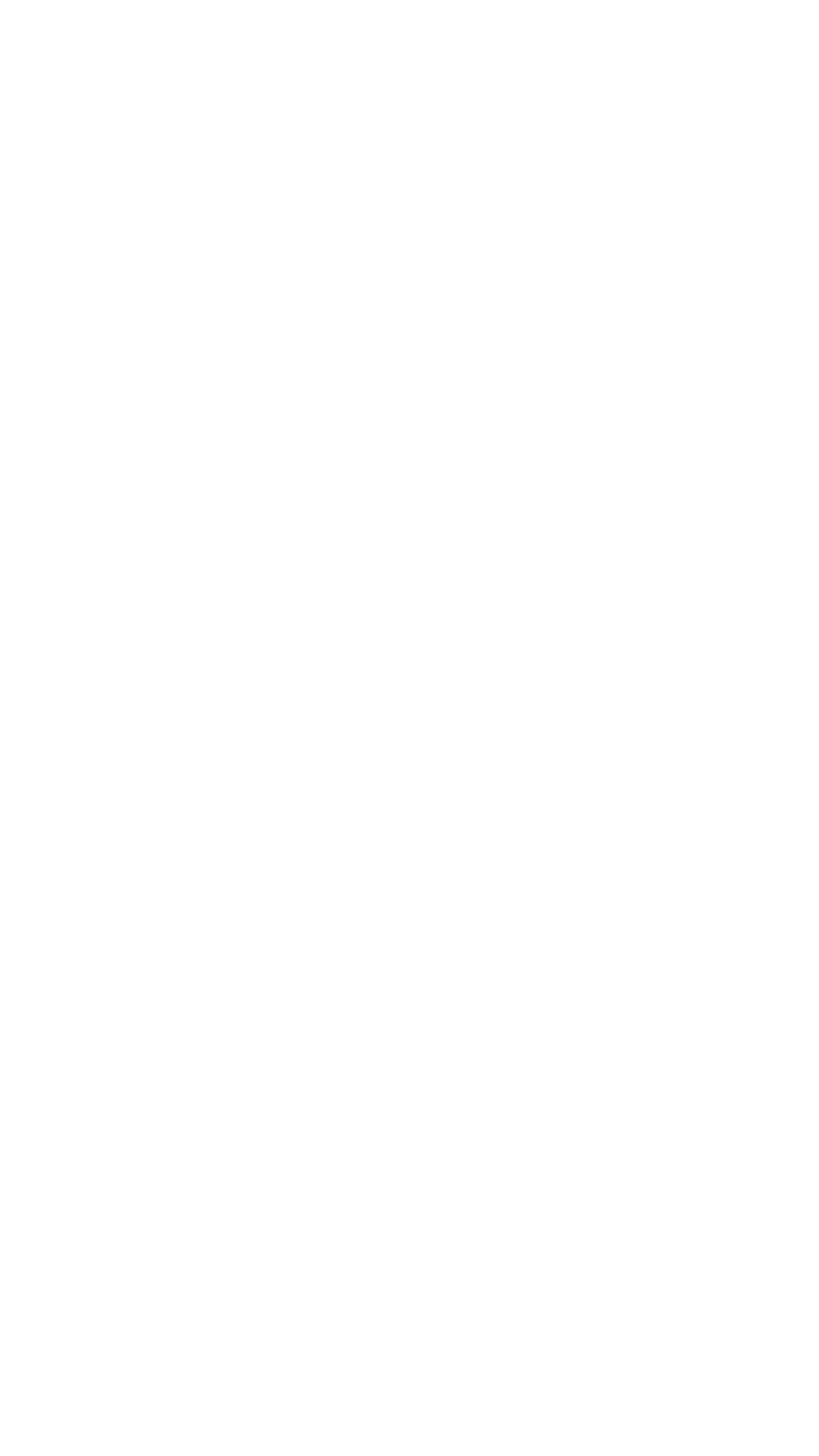 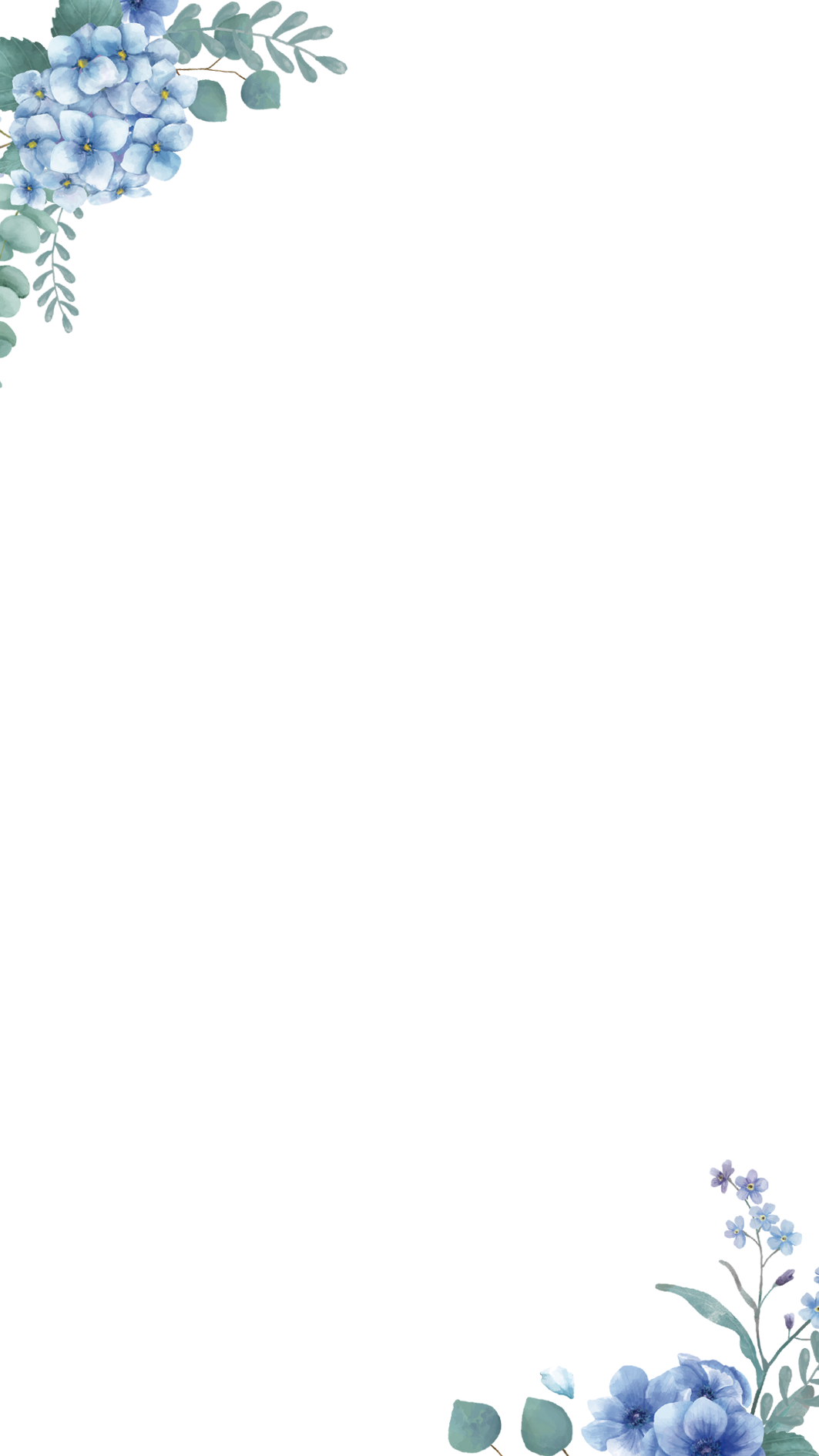 END
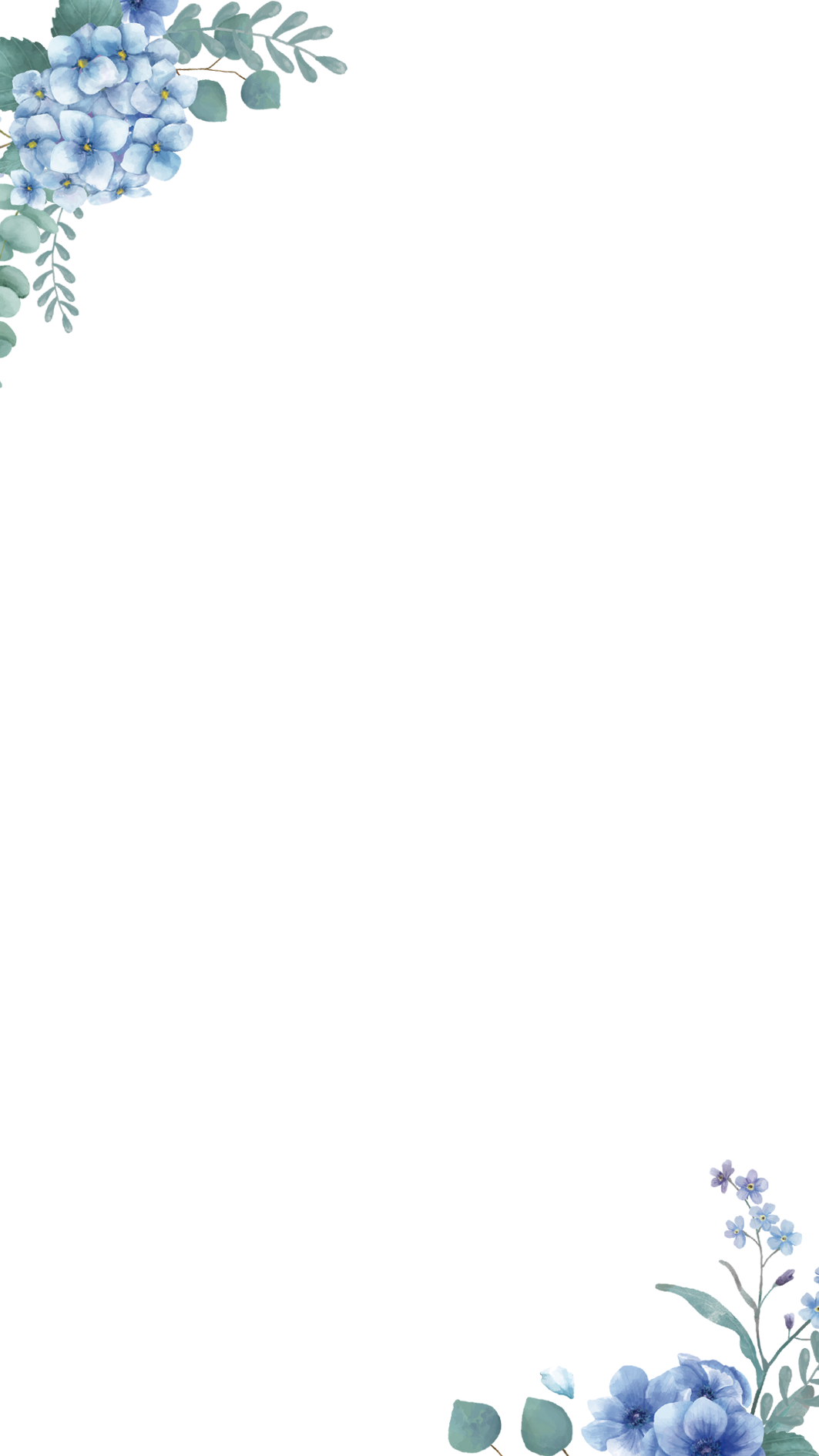 预祝资深教师讲座成功！